FlowNet: A Deep Learning Framework for Clustering and Selection of Streamlines and Stream Surfaces
Jun Han1, Jun Tao2, and Chaoli Wang1
1 University of Notre Dame, 2 Sun Yat-sen University
Streamline selection
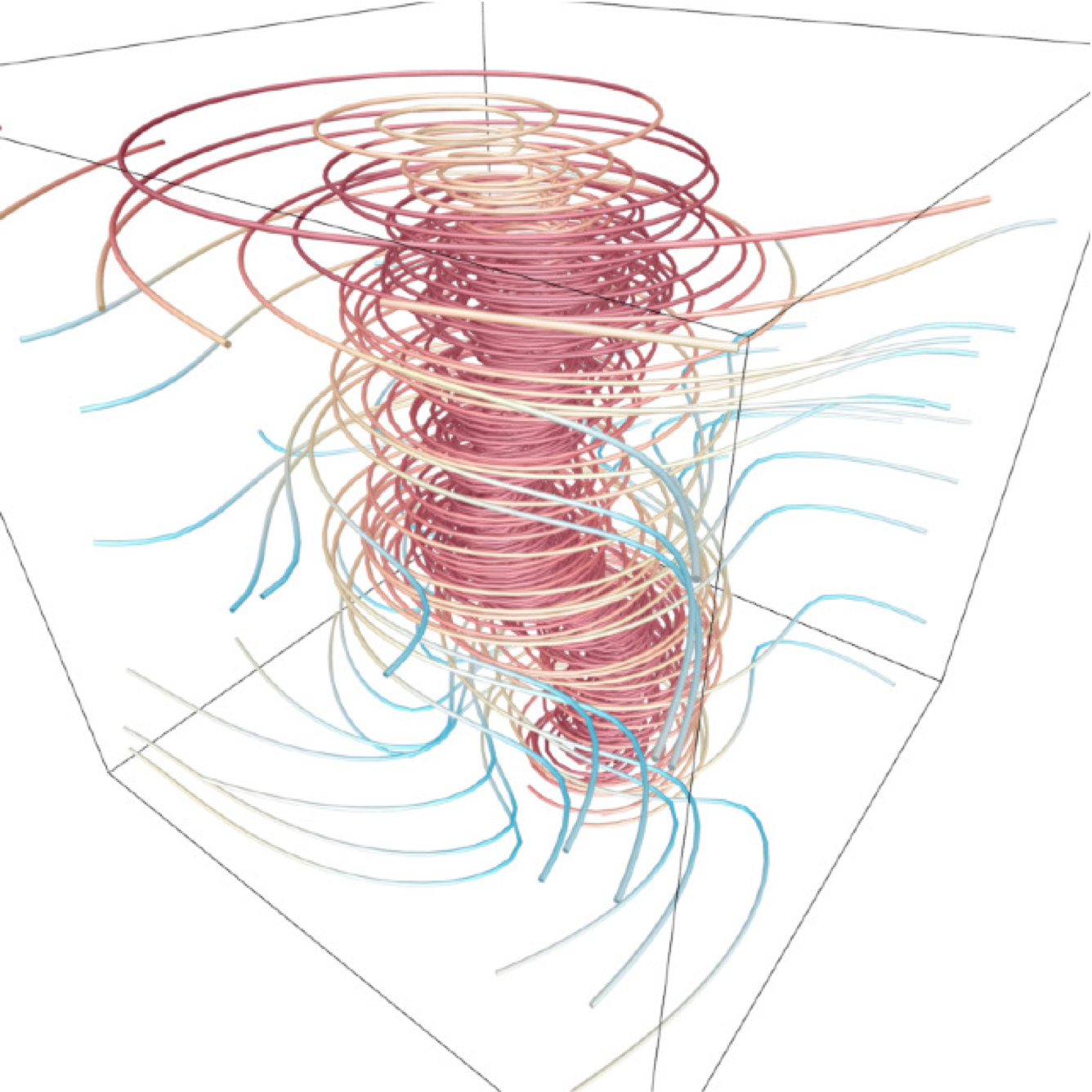 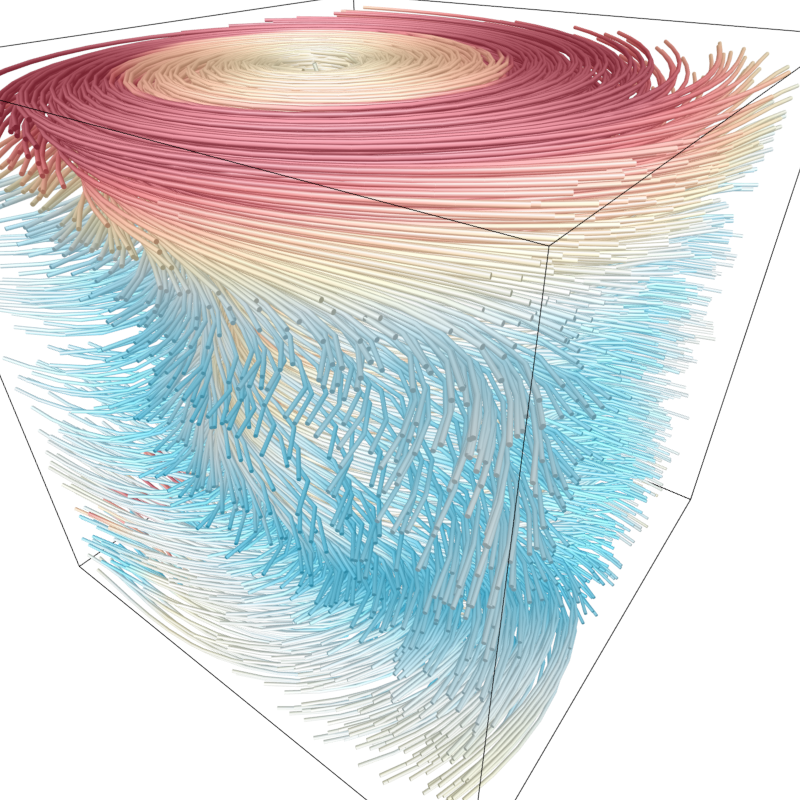 1
Autoencoder
https://iq.opengenus.org/autoencoder/
2
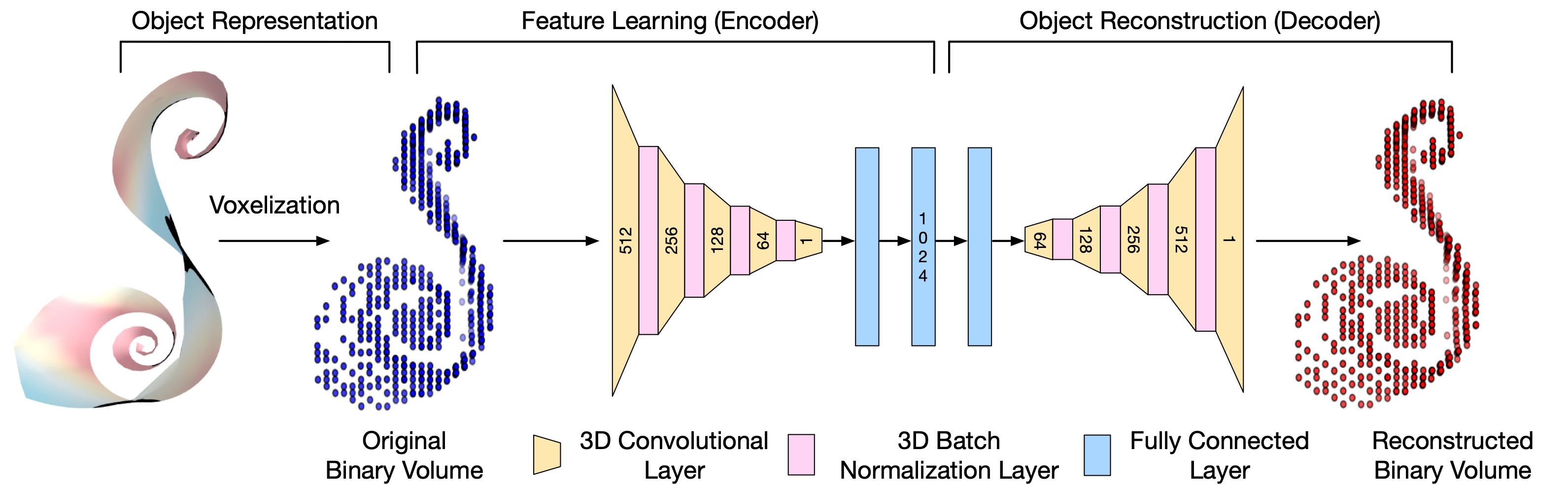 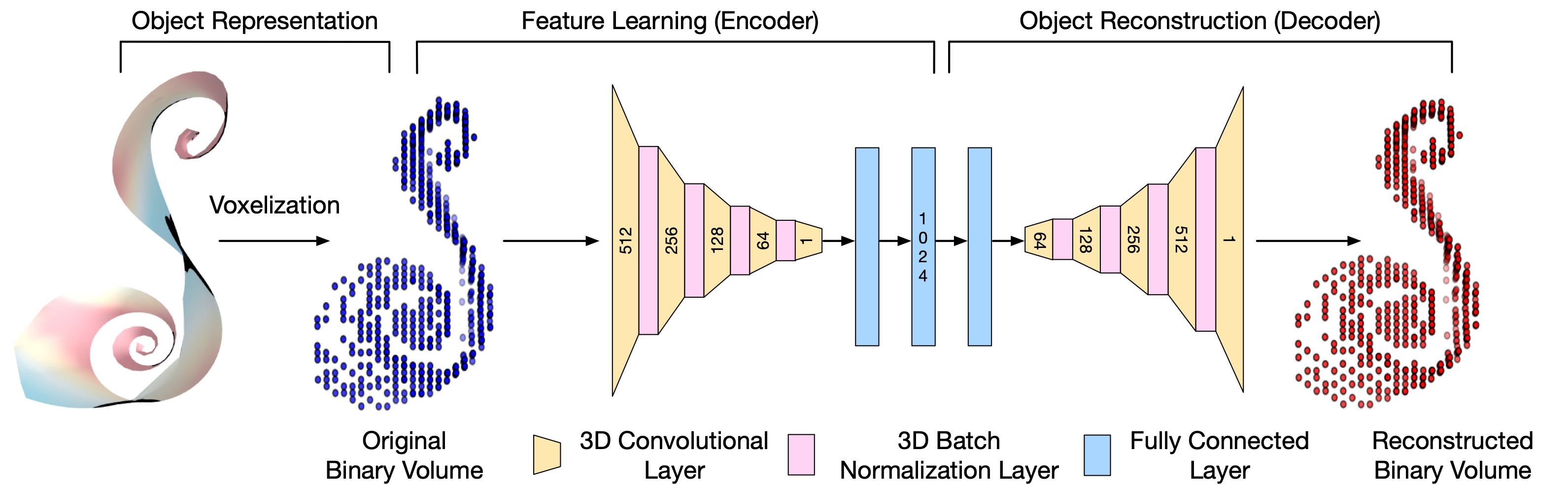 FlowNet: Architecture
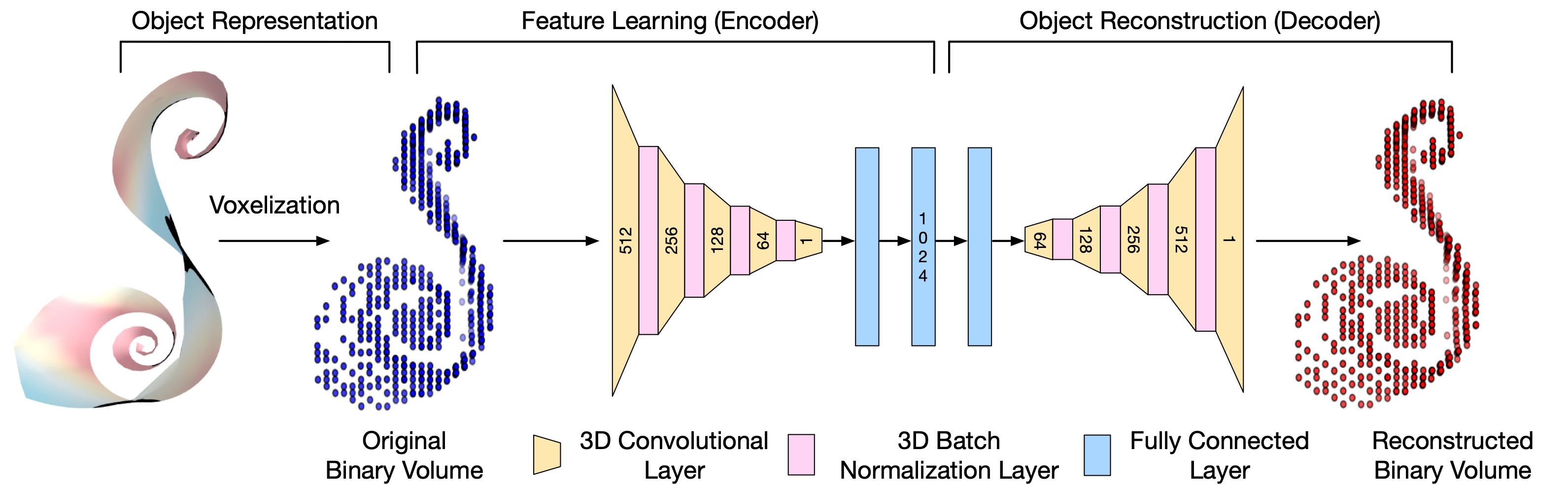 3
FlowNet: Binary cross-entropy loss
: target probability (1 or 0) of a voxel being filled

     : predicted probability obtained through FlowNet

     : number of voxels
4
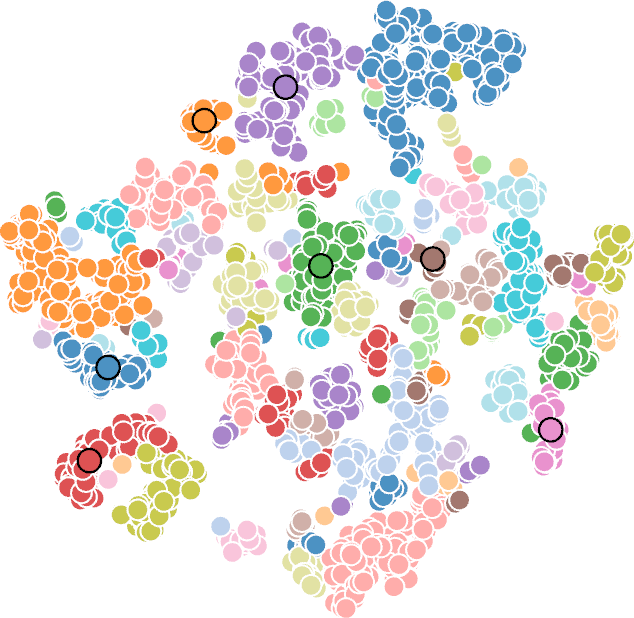 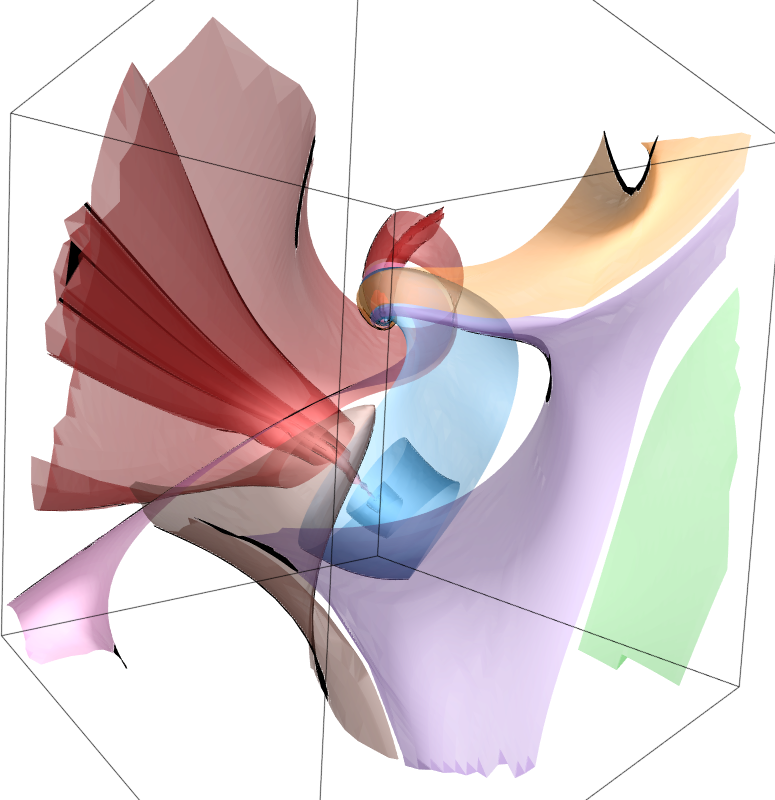 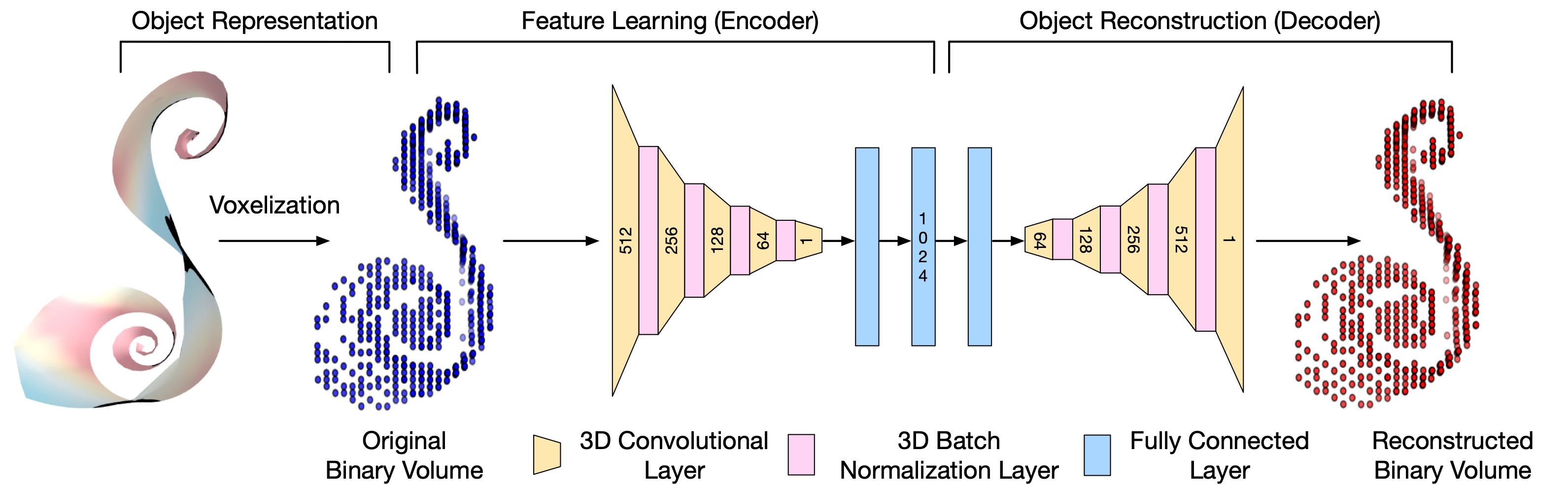 FlowNet: Inference
t-SNE
DBSCAN
Ester et al. A Density-Based Algorithm for Discovering Clusters in Large Spatial Databases with Noise. KDD, 1996. 
L. J. P. van der Maaten and G. E. Hinton. Visualizing High-Dimensional Data Using t-SNE. JMLR, 2008.
5
FlowNet: Interface (supernova)
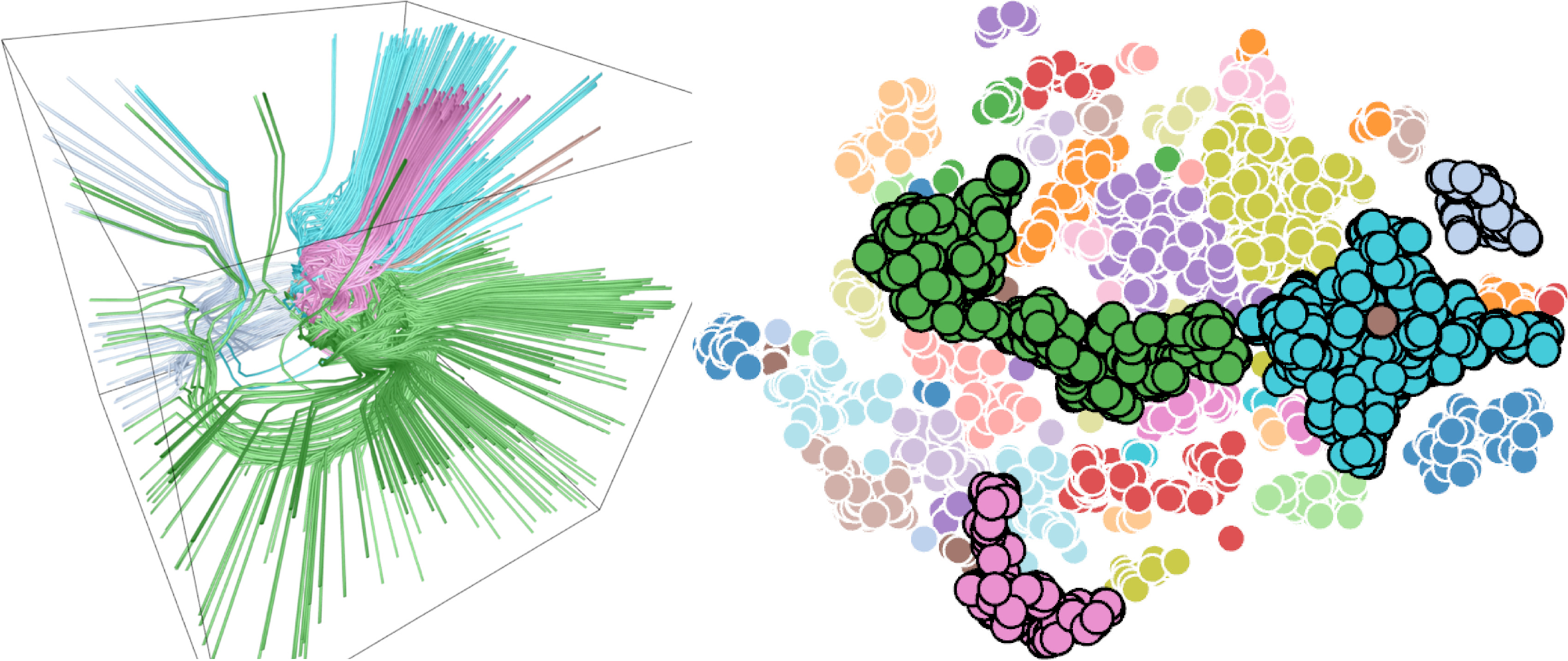 choosing multiple clusters
6
FlowNet: Interface (supernova)
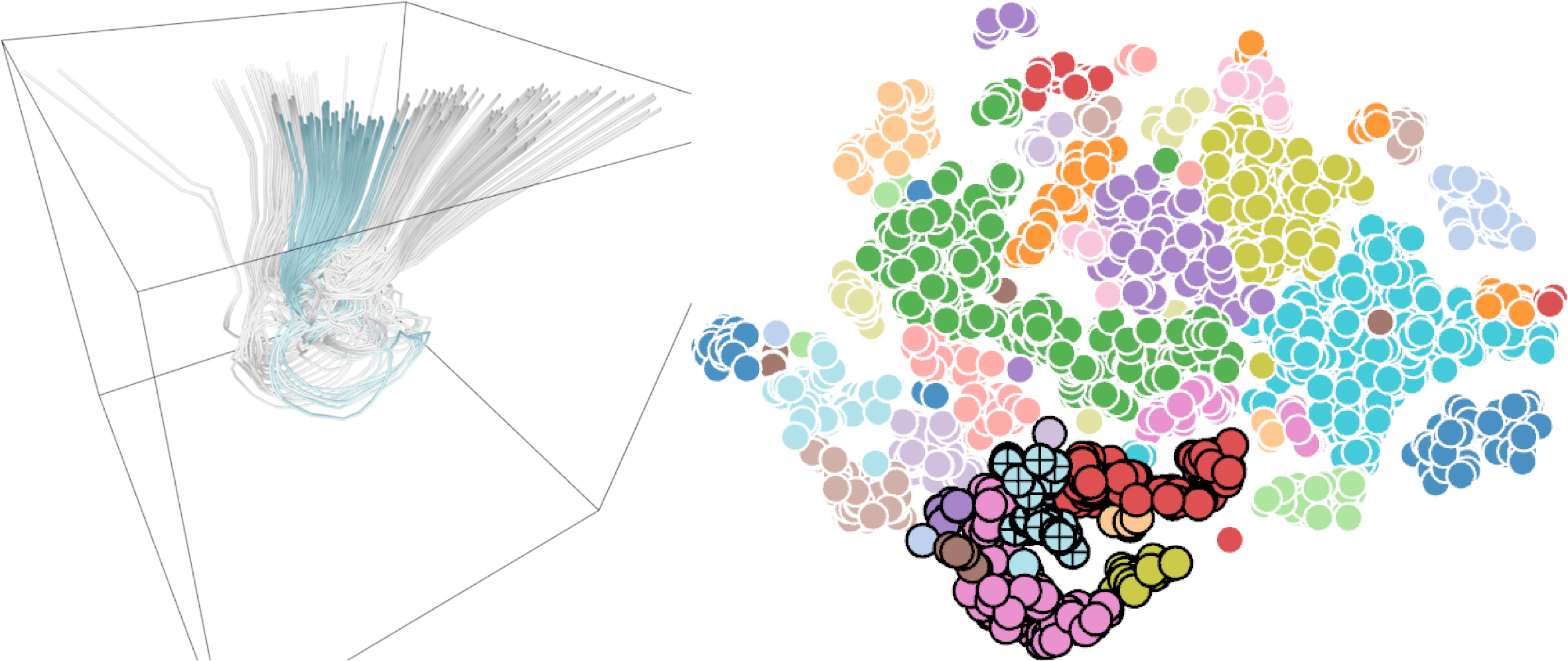 looping clusters
7
FlowNet: Interface (supernova)
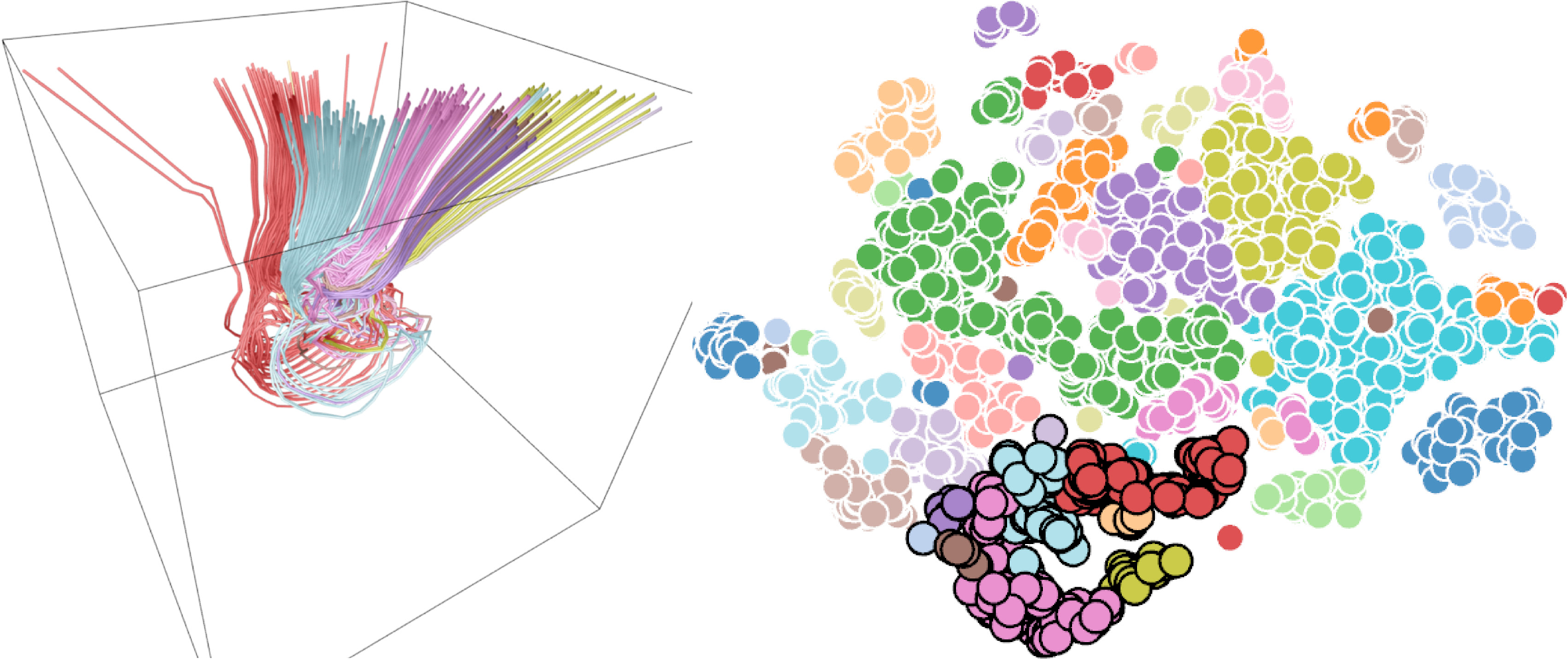 expanding one cluster to its neighboring clusters
8
9
FlowNet: Validation
Distance measure
Mean of the closest point distance 
Hausdorff distance
Euclidean distance
Loss function
Mean squared error
Dice loss
Binary cross-entropy
10
Distance measure (car flow)
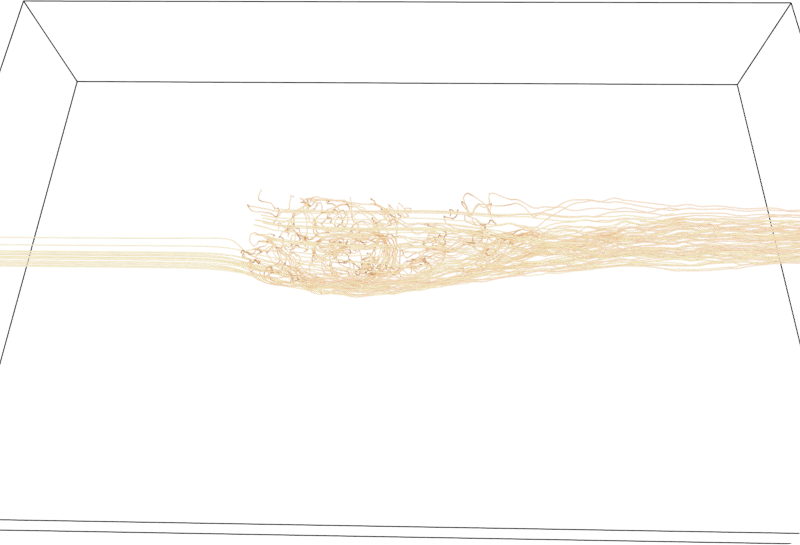 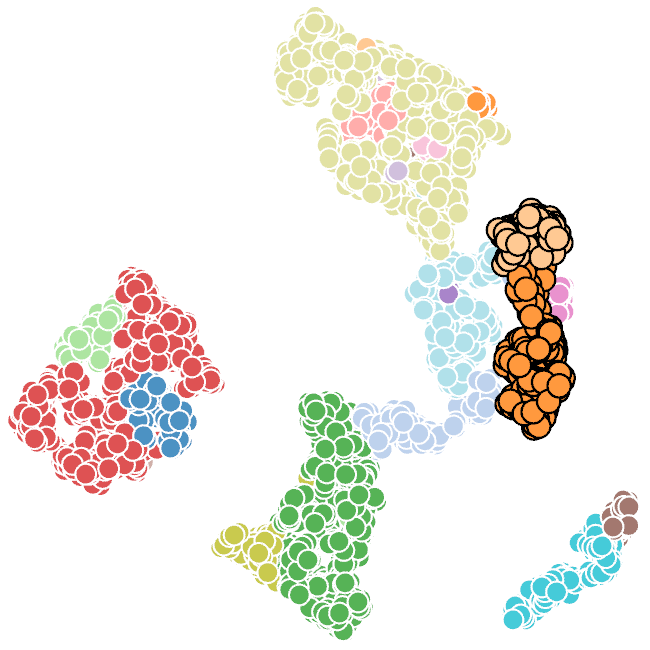 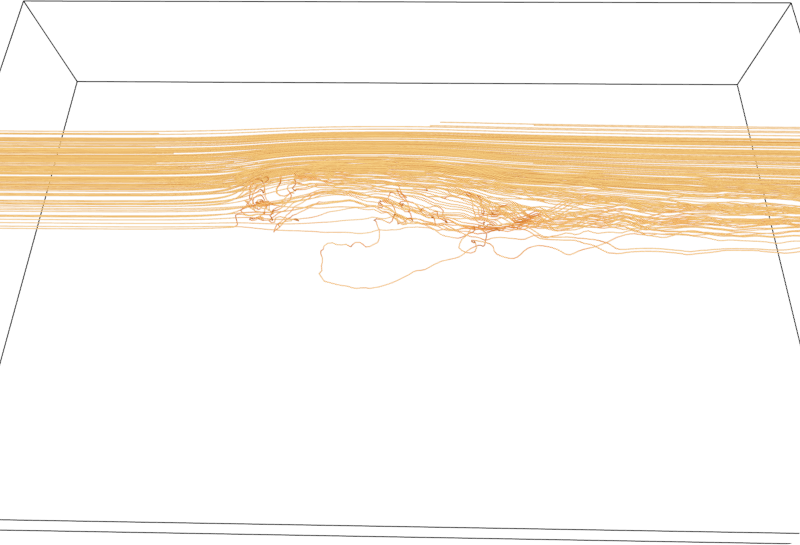 Mean of the closet point distance (MCP)
11
Distance measure (car flow)
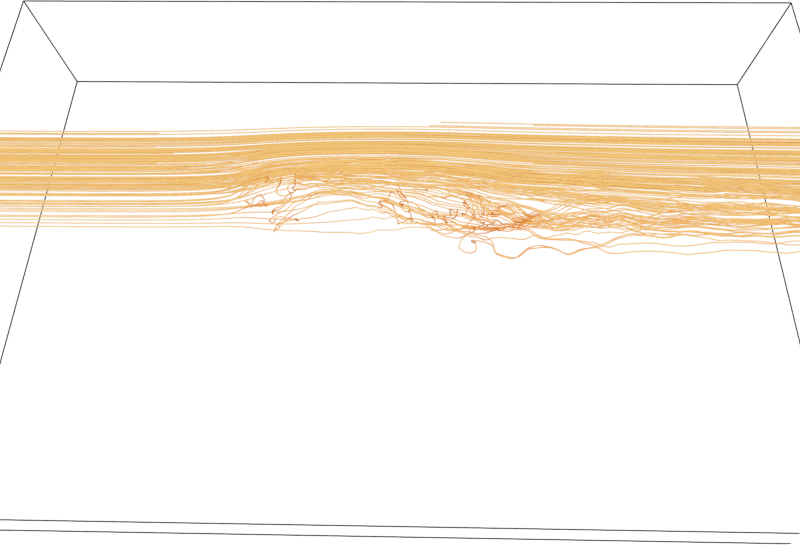 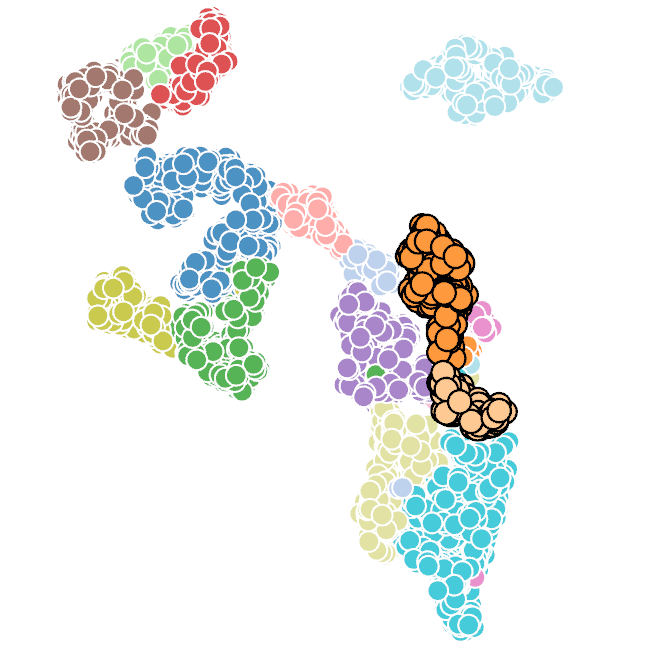 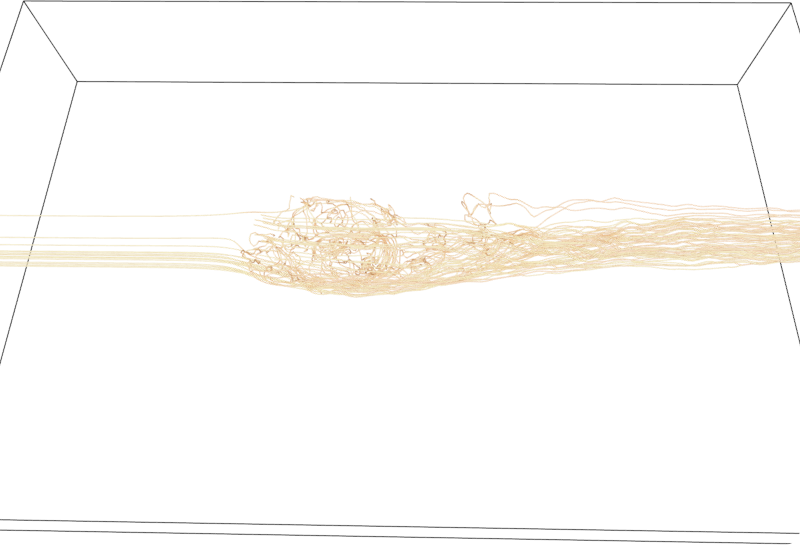 Hausdorff distance
12
Distance measure (car flow)
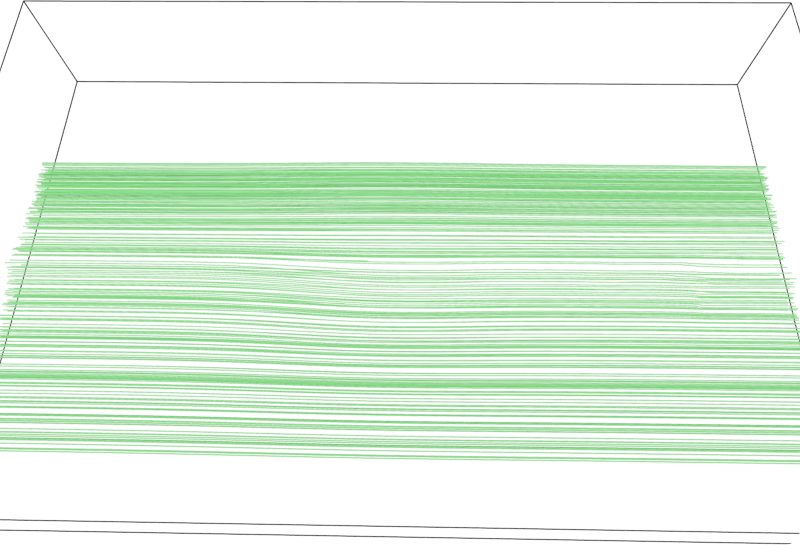 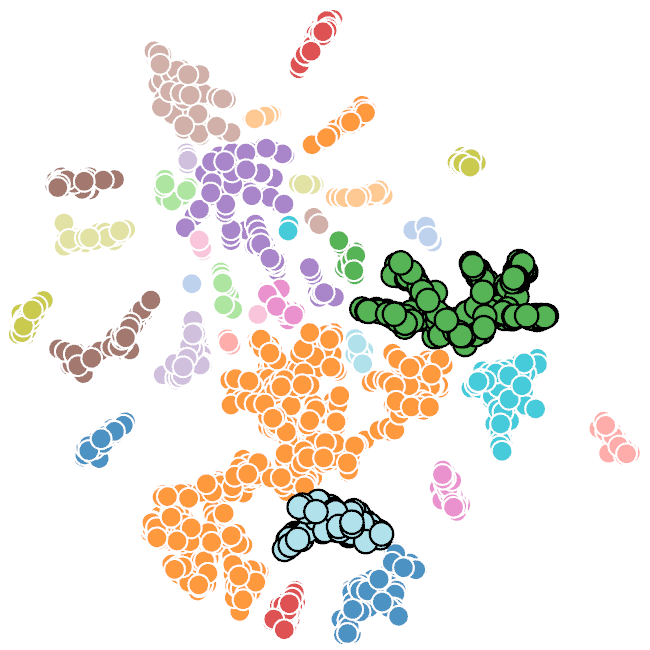 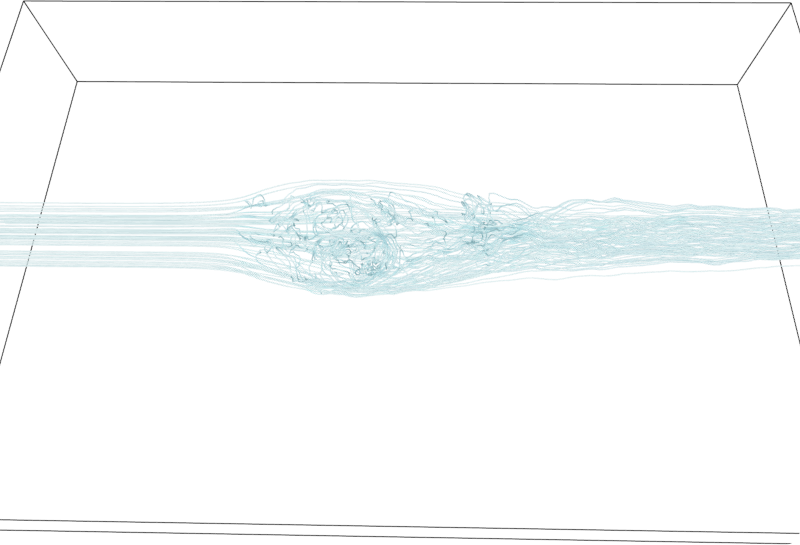 Euclidean distance
13
Loss function (two swirls)
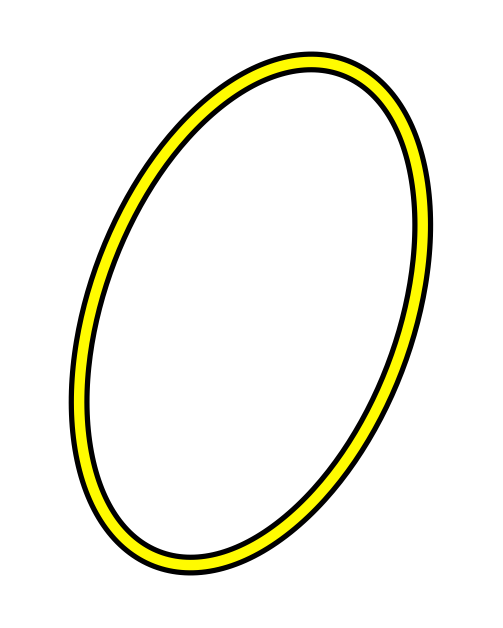 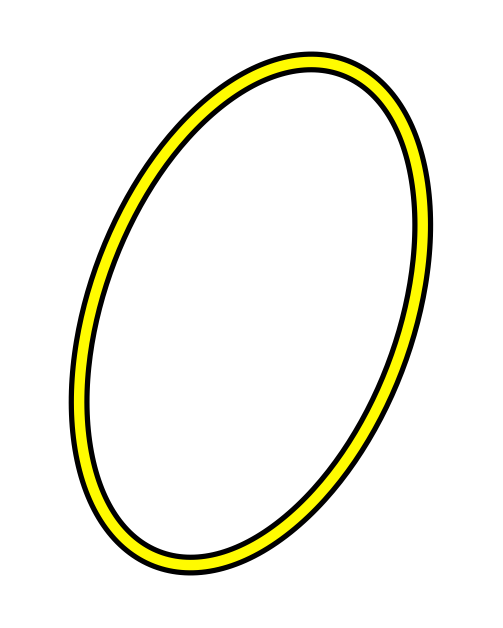 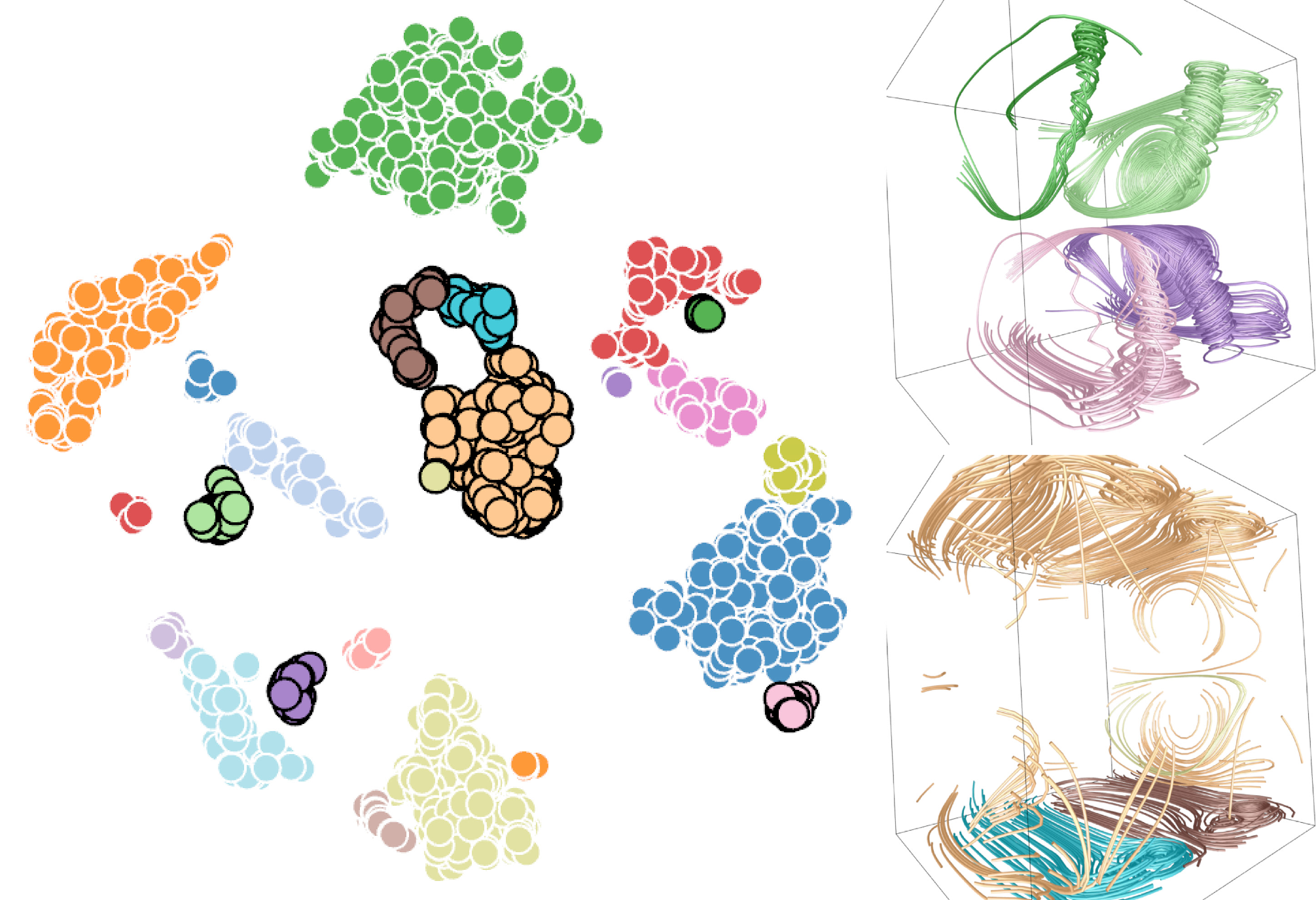 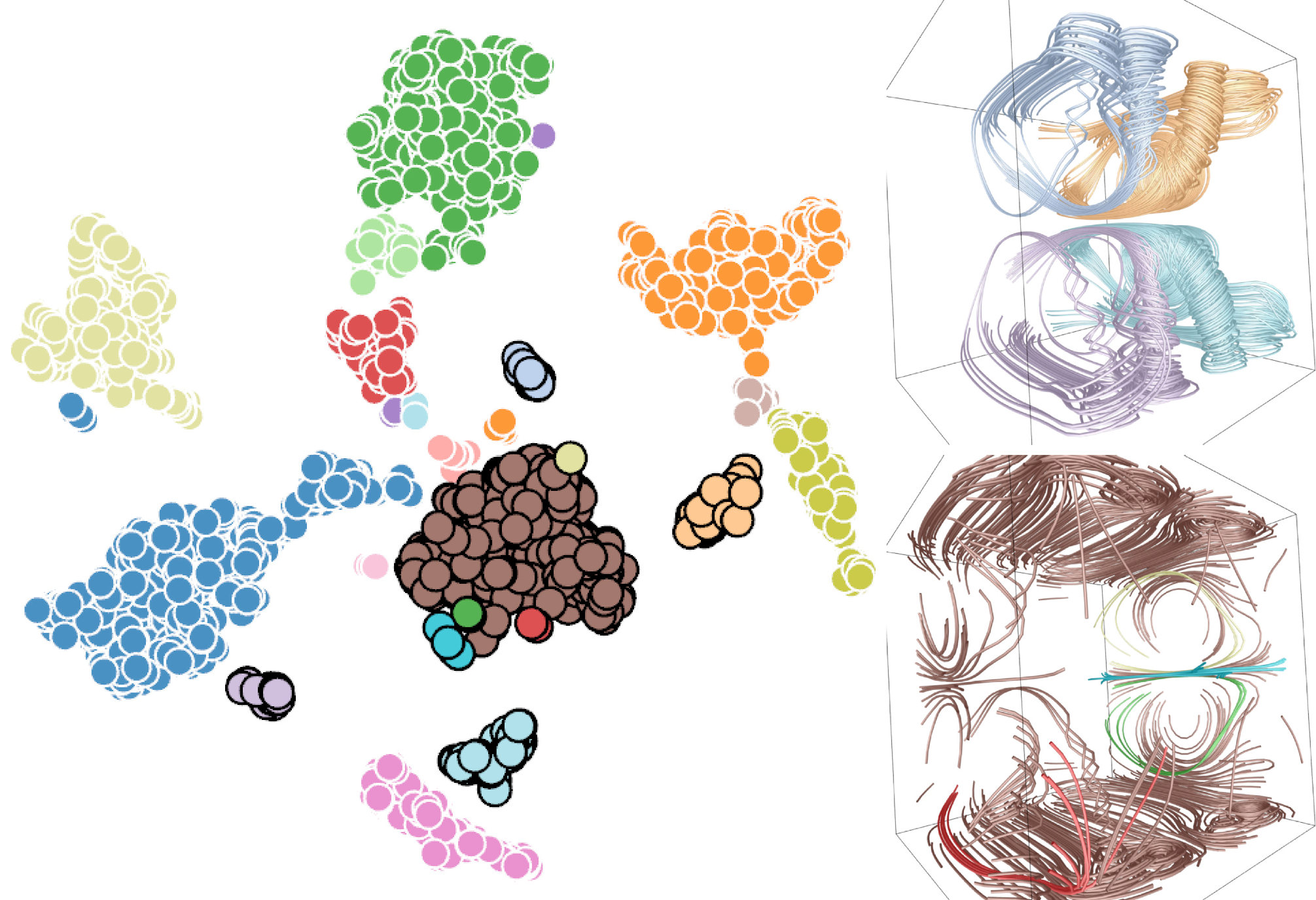 binary cross-entropy
Dice
14
Loss function (two swirls)
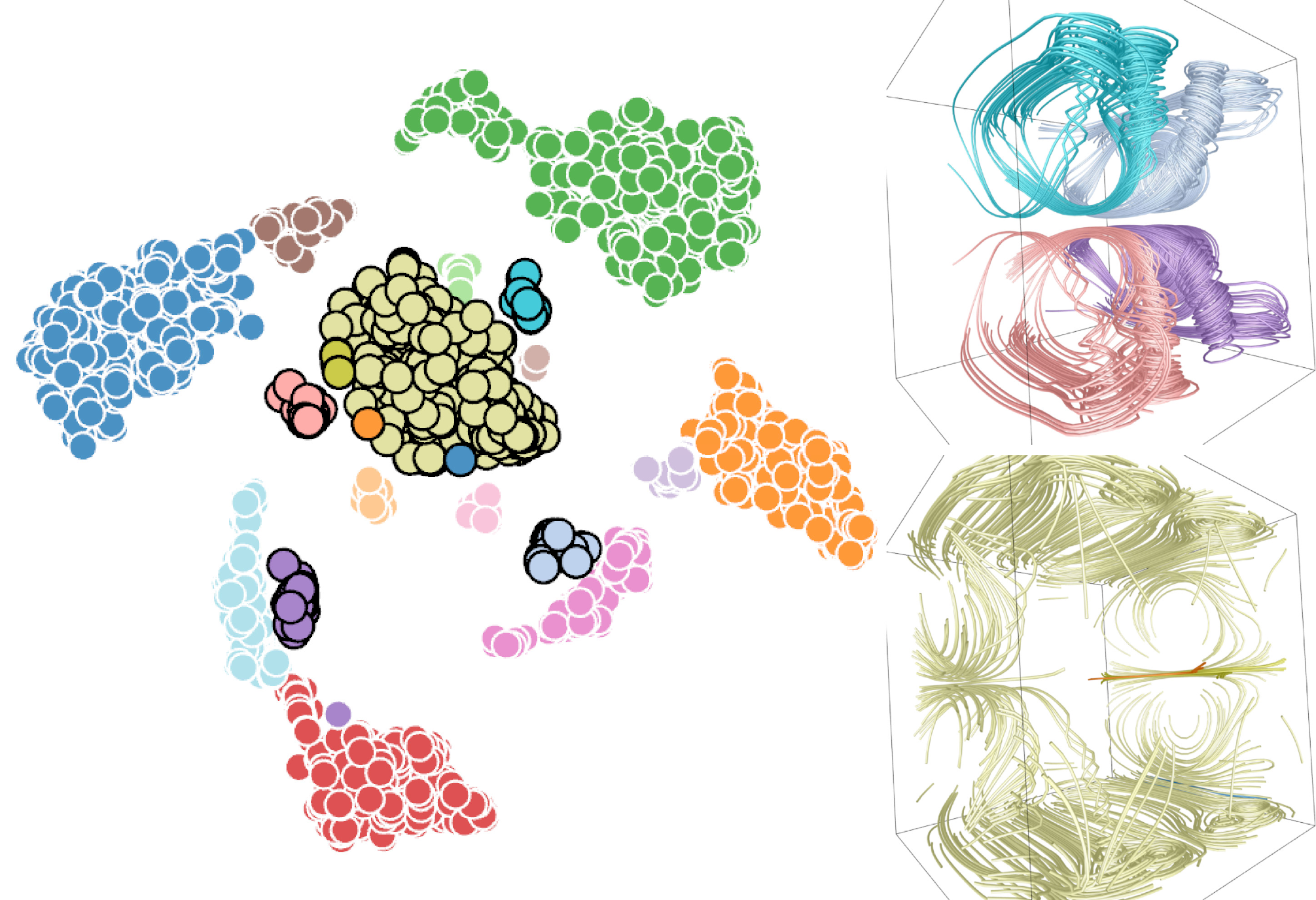 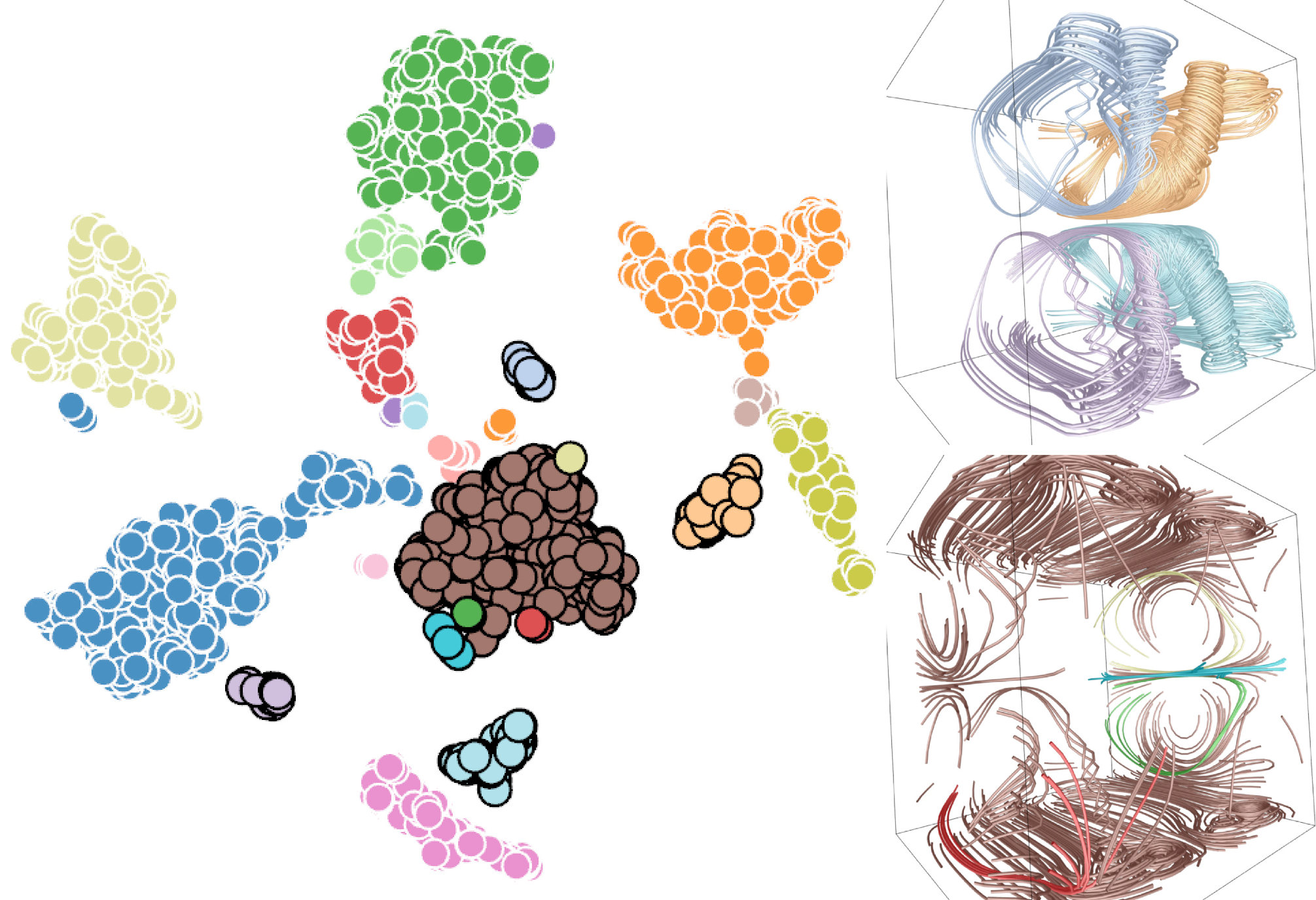 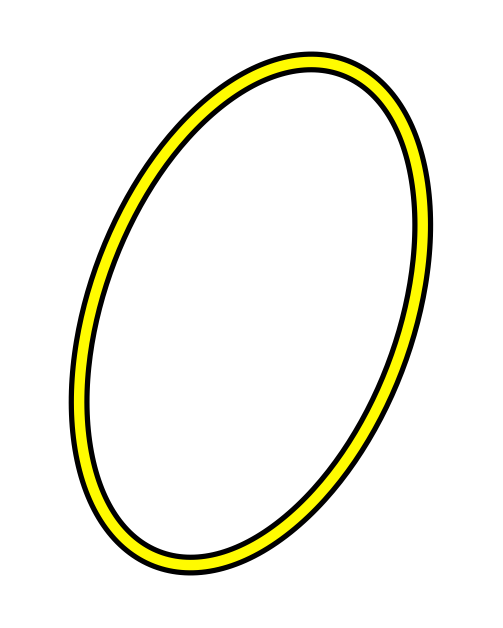 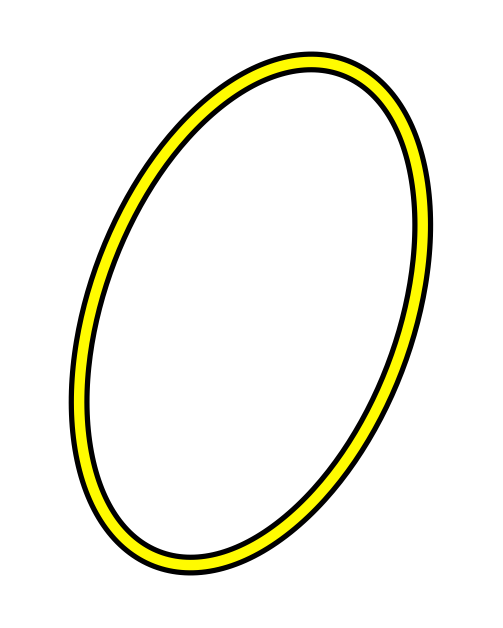 binary cross-entropy
mean squared error
15
Results
Reconstructed objects
F1 score
Streamline selection
Peak signal-to-noise ratio (PSNR)
Average angle difference (AAD)
Cross-dataset training
Surface selection
Automatic selection
Manual selection
16
Evaluation of reconstructed objects
17
Streamline selection (five critical points)
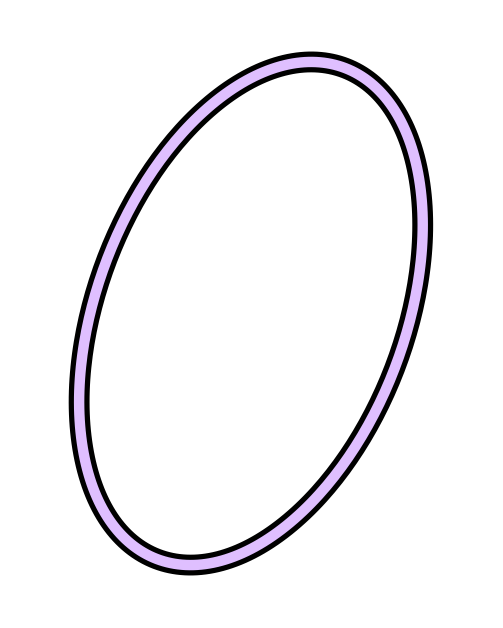 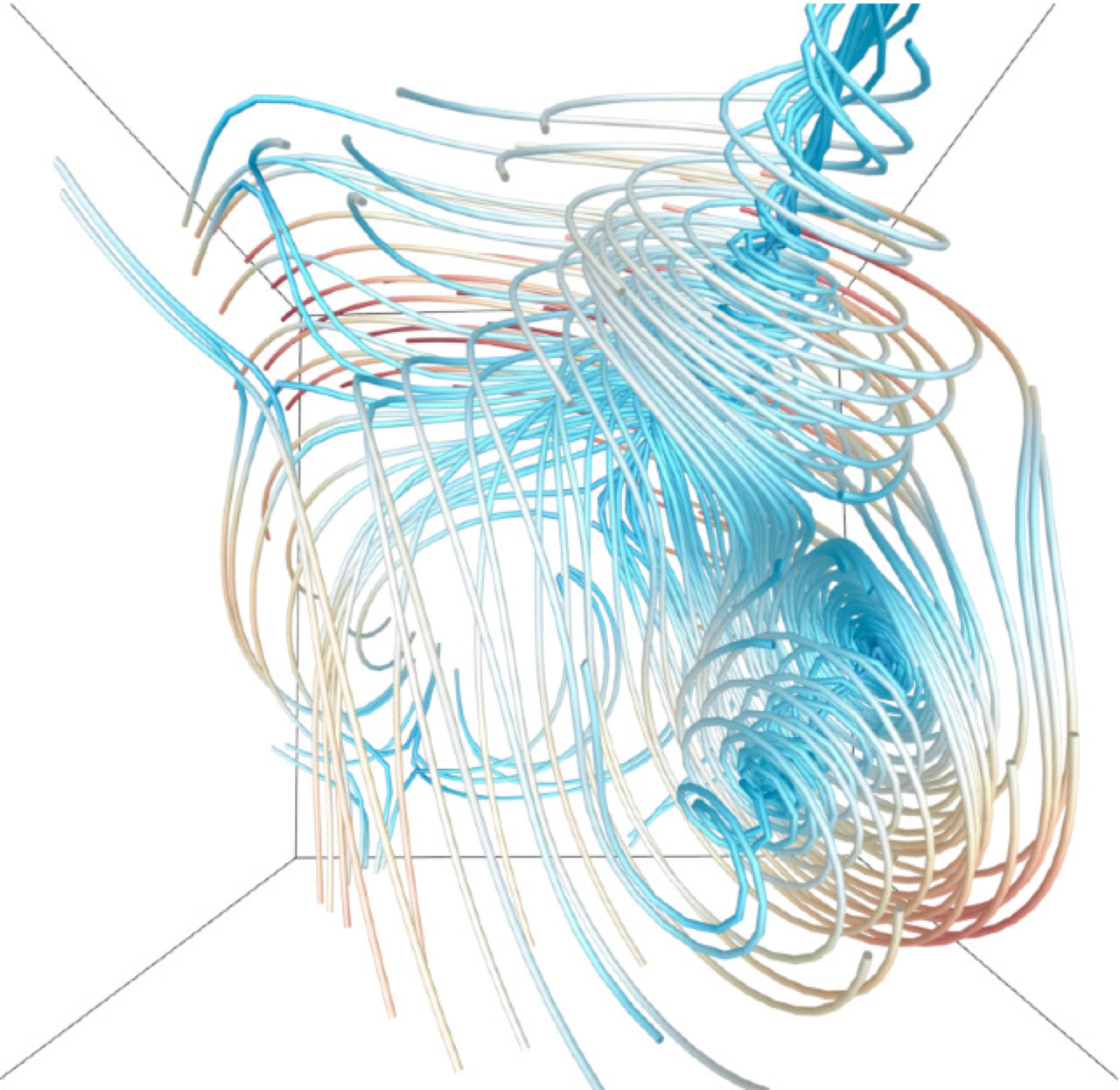 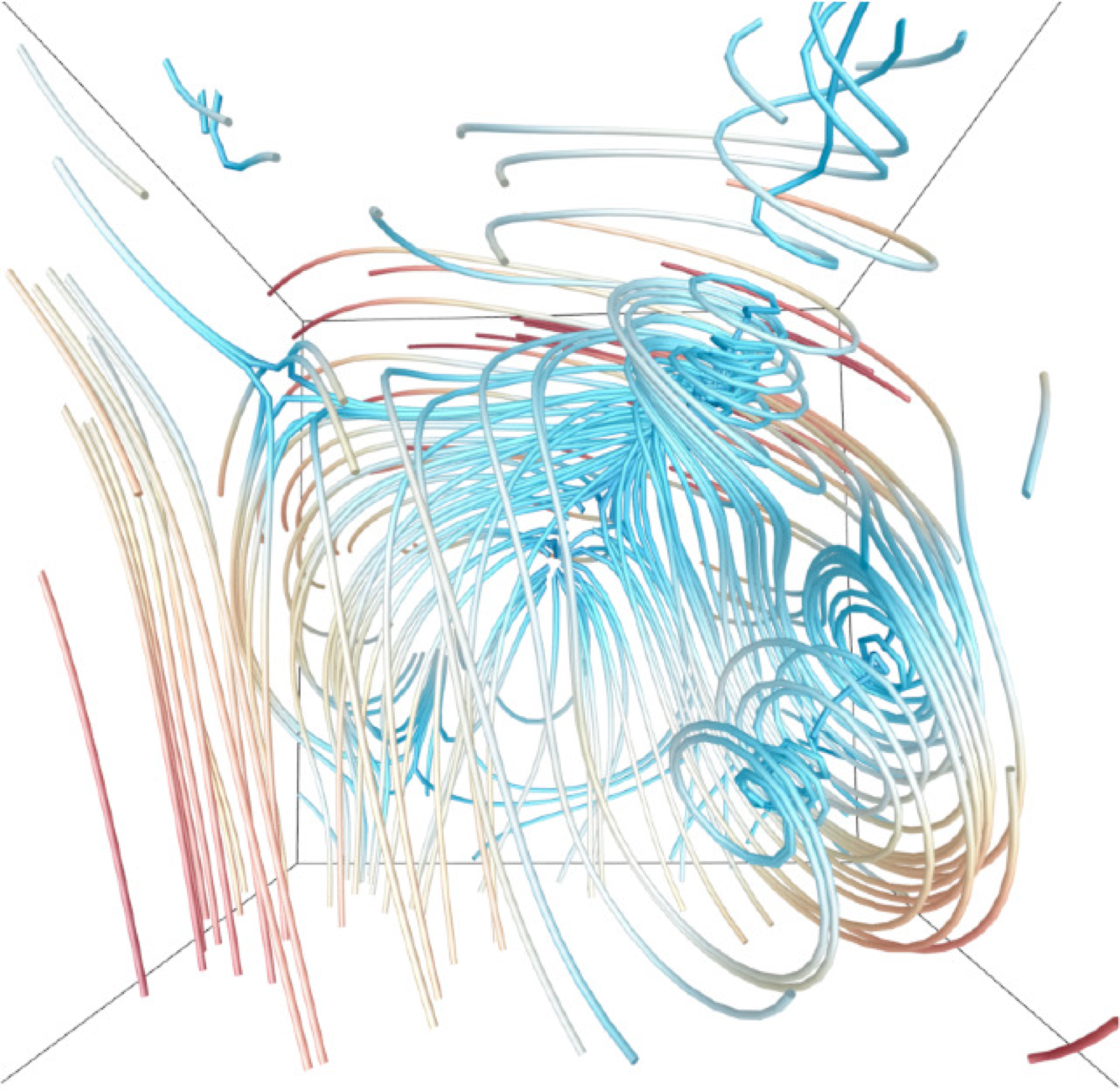 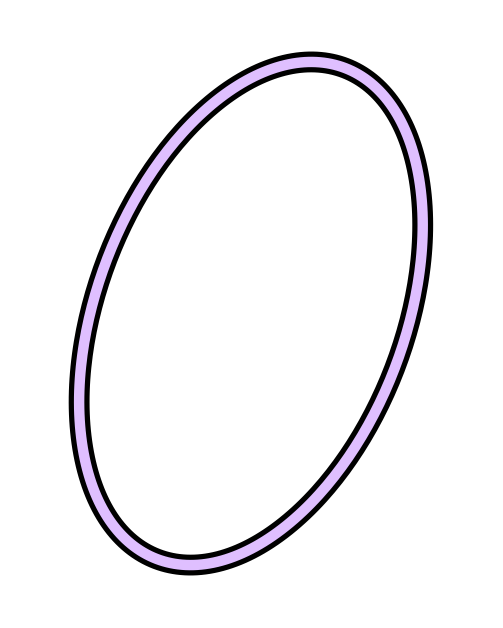 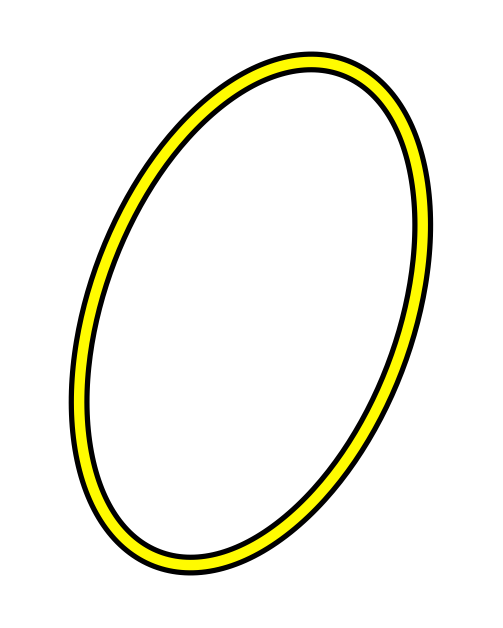 p(s)
REP
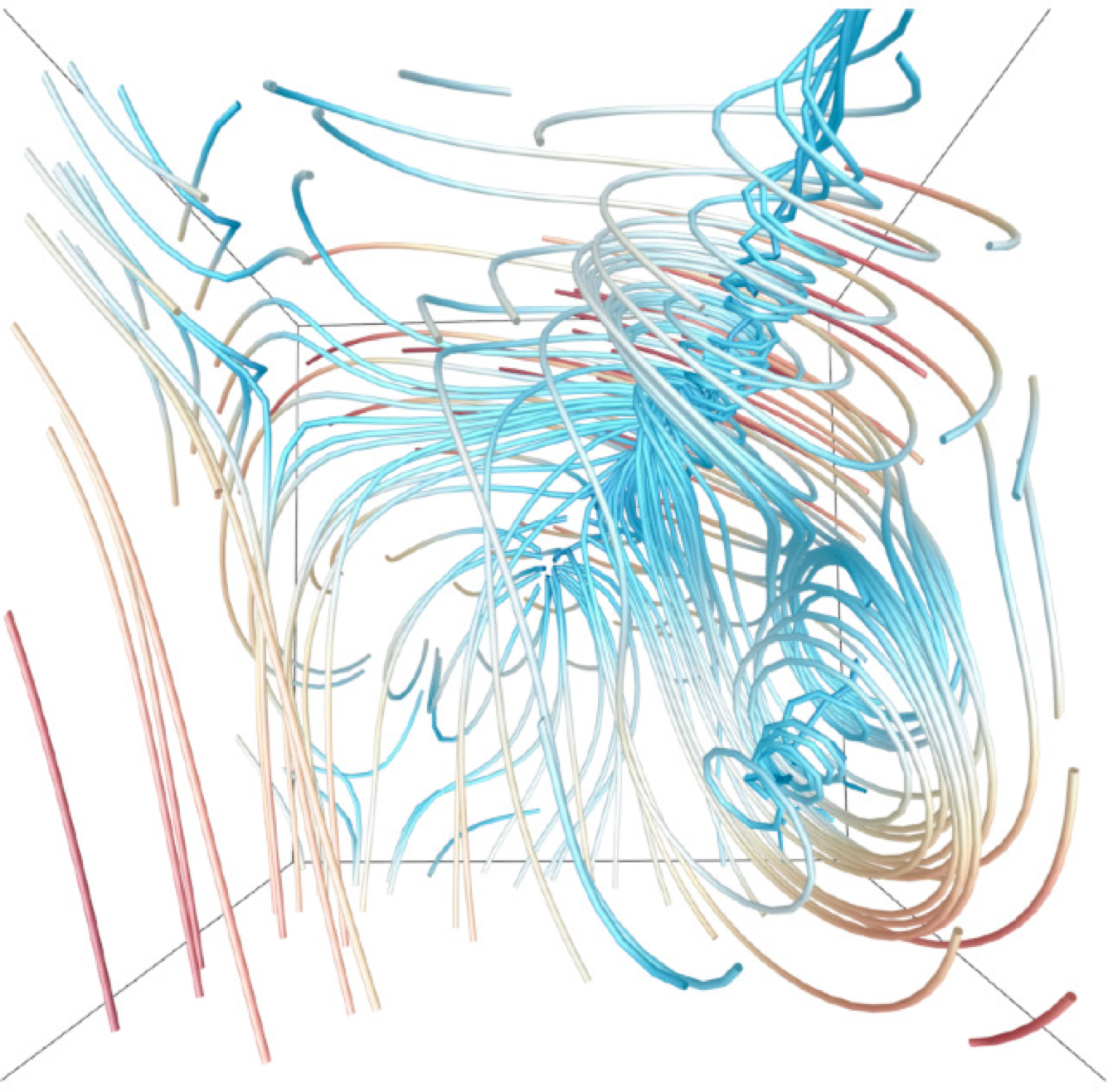 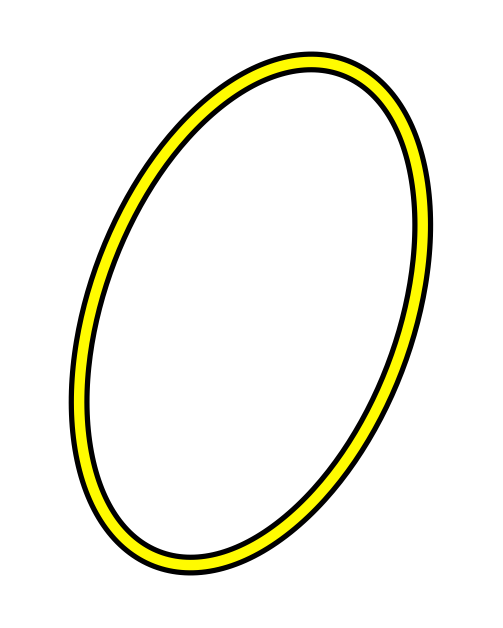 ours
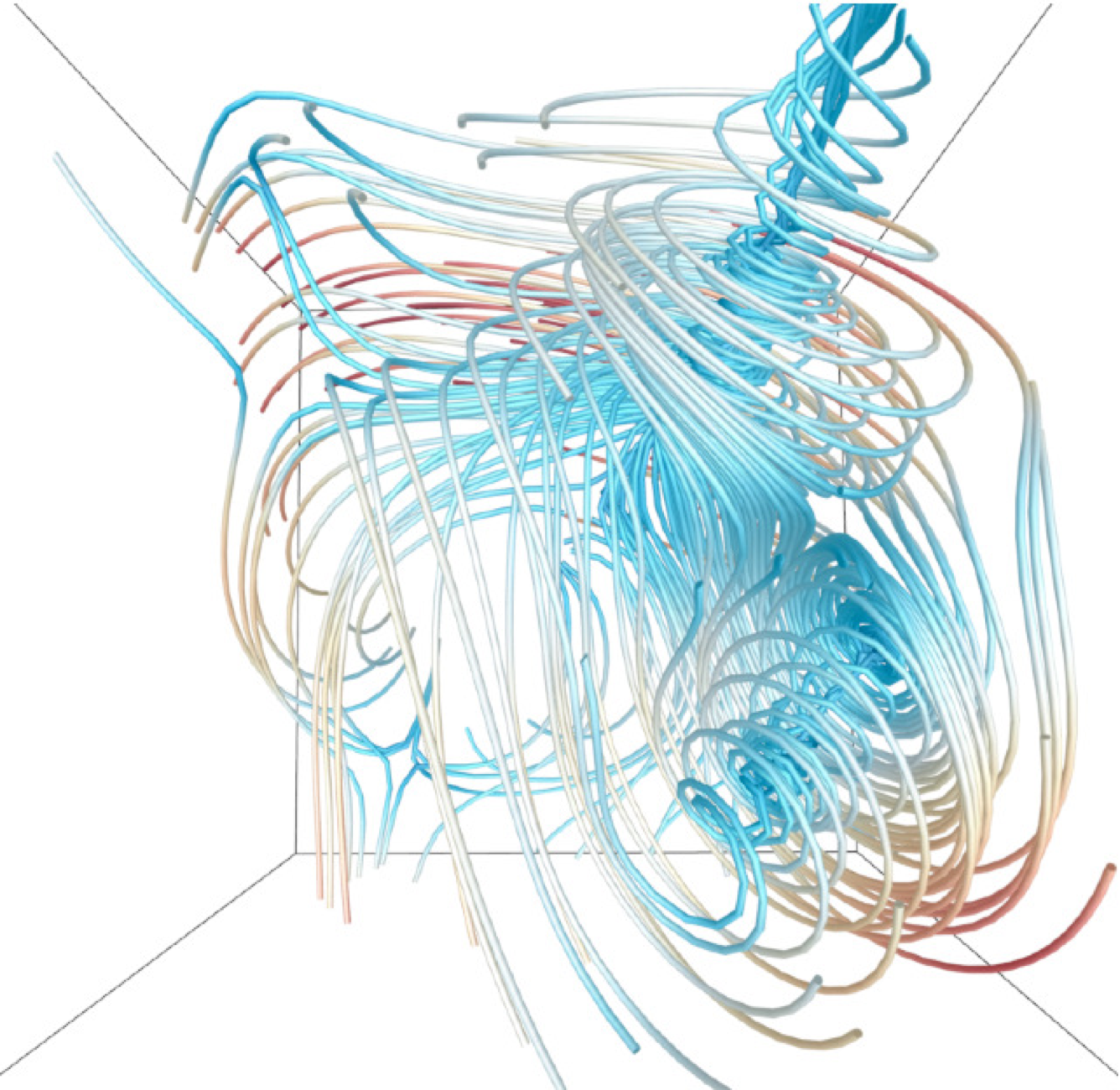 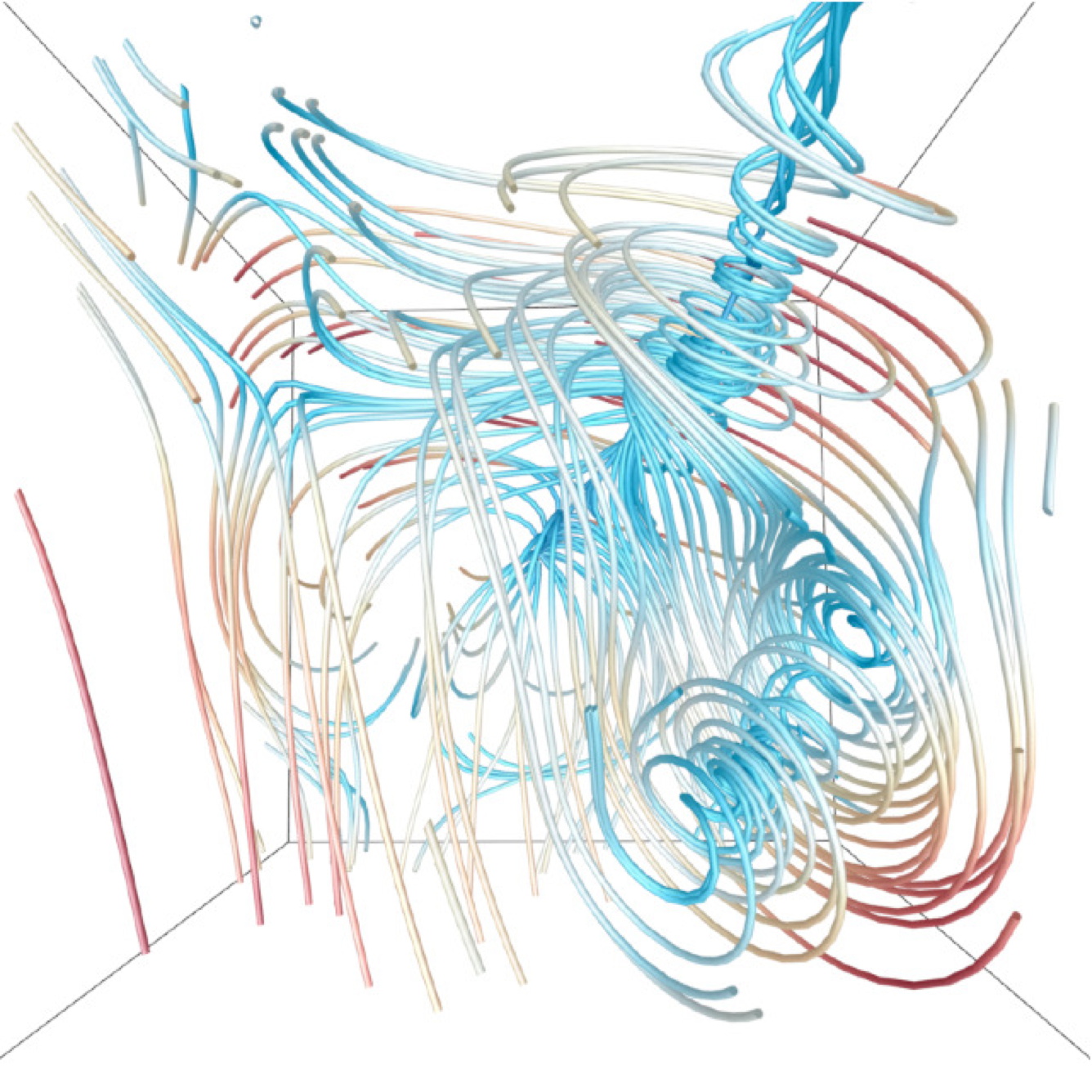 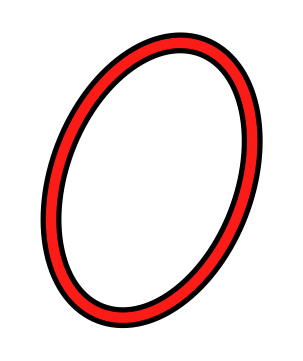 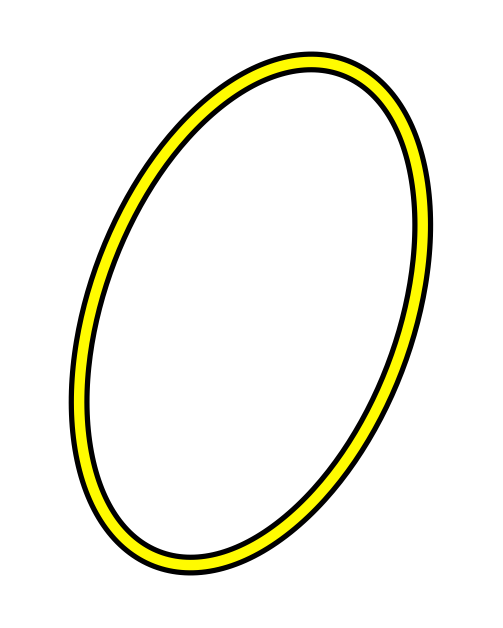 I(s;v)
Xu et al.
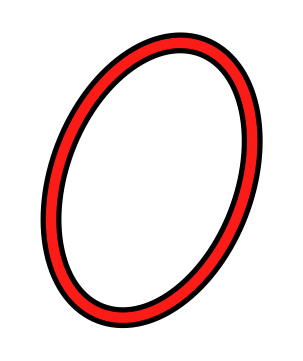 Tao et al. A Unified Approach to Streamline Selection and Viewpoint Selection for 3D Flow Visualization. IEEE TVCG, 2013.
Xu et al. An Information-Theoretic Framework for Flow Visualization. IEEE TVCG, 2010.
18
Streamline selection
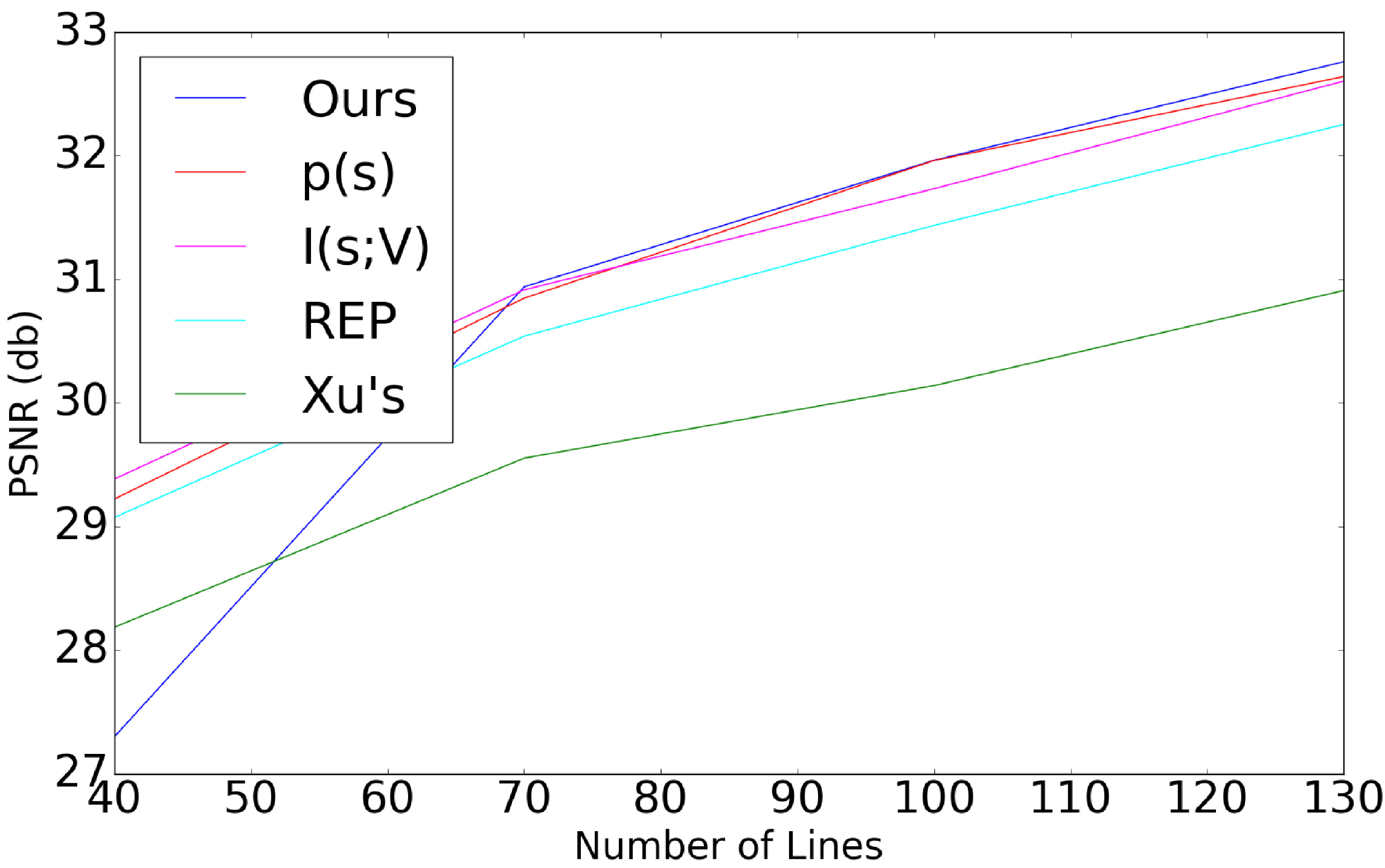 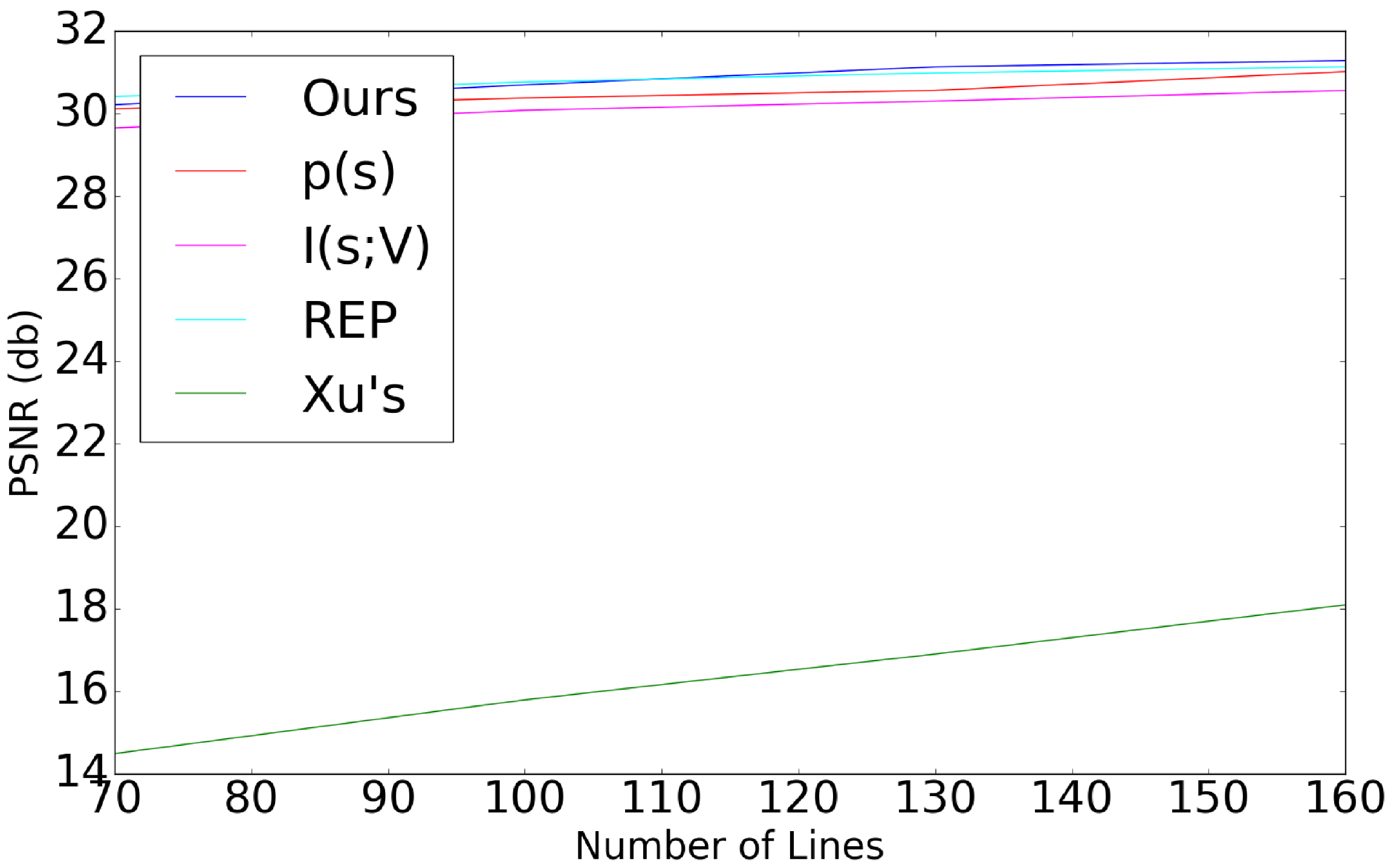 crayfish
solar plume
19
Streamline selection
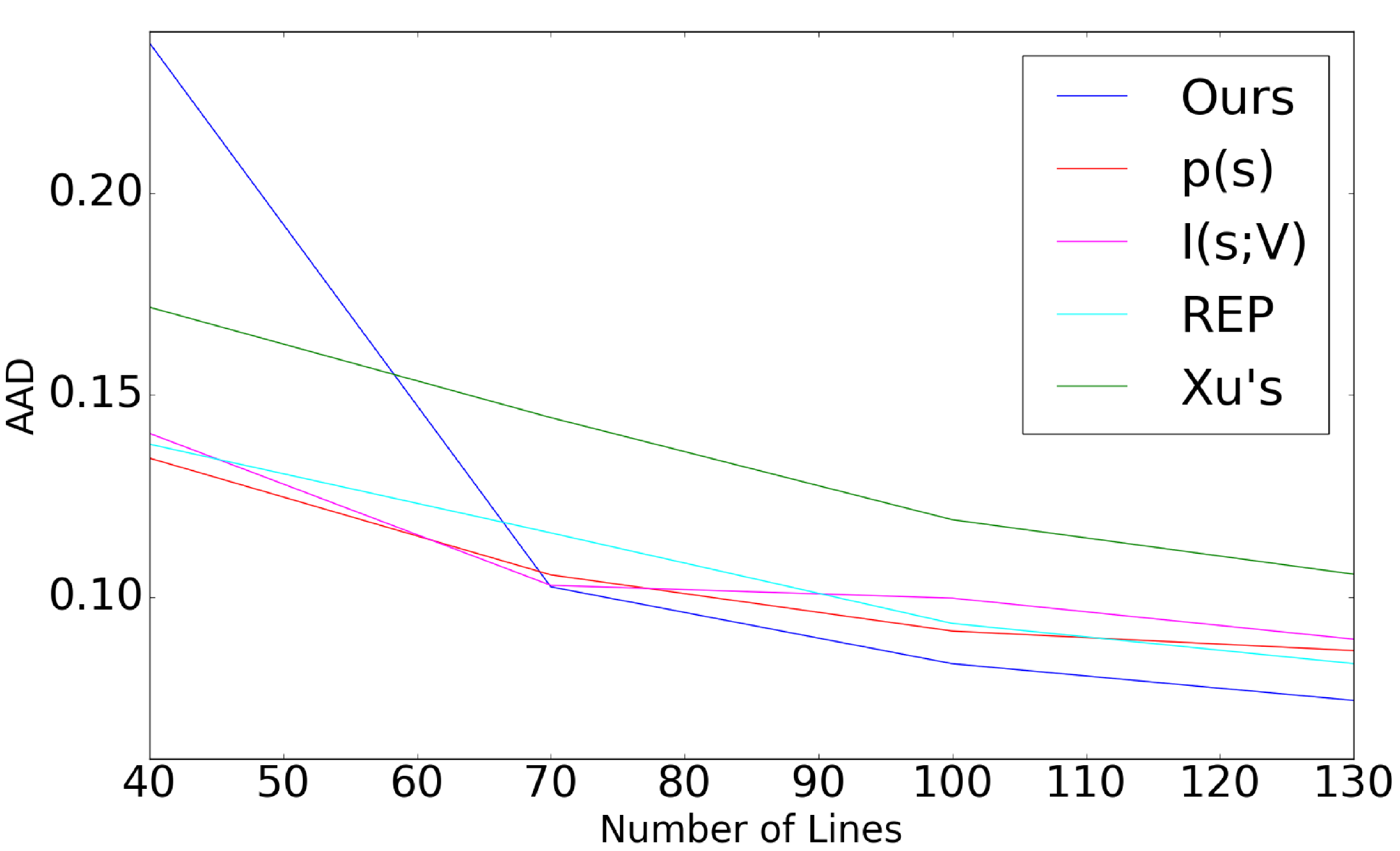 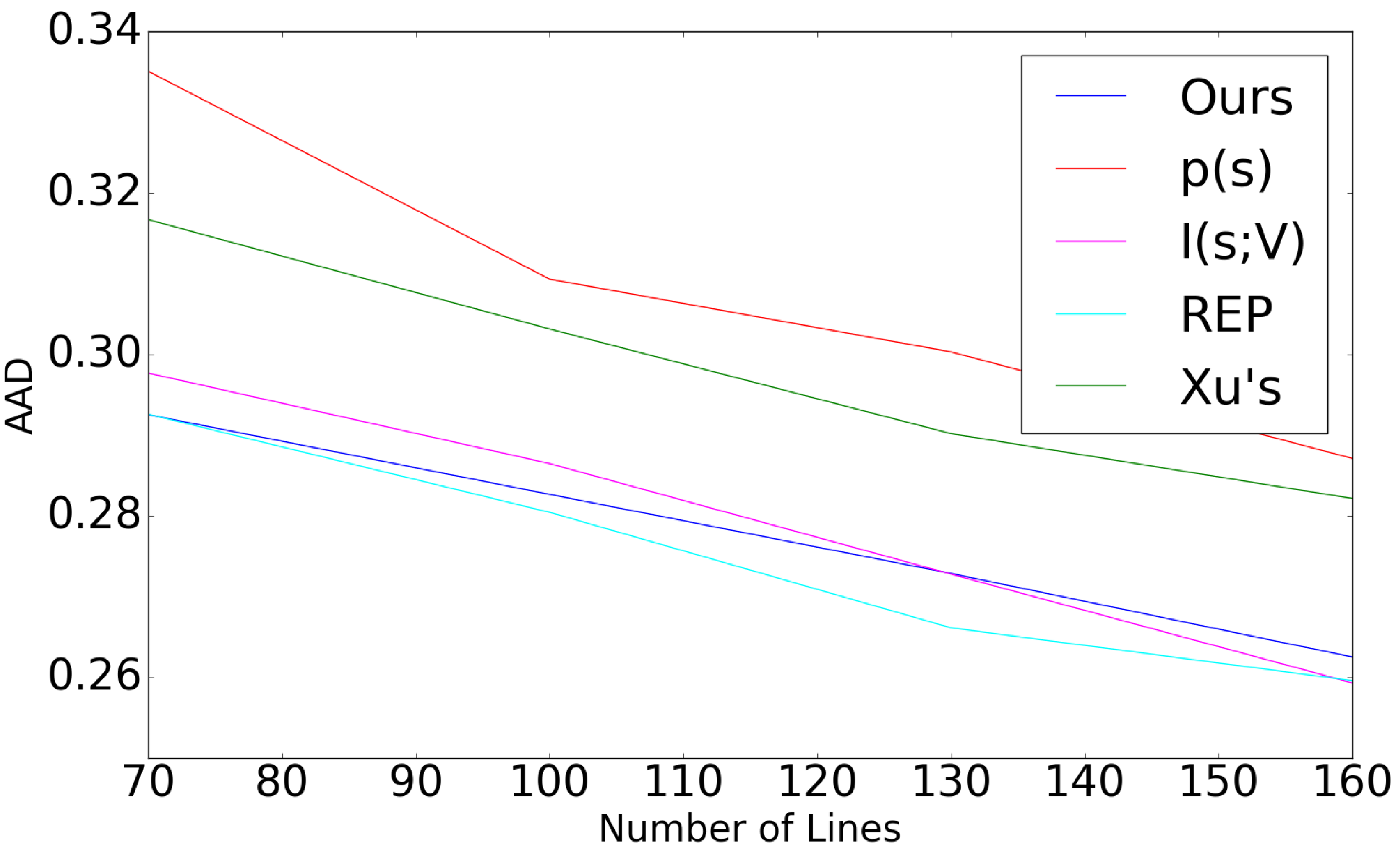 crayfish
solar plume
20
Cross-dataset training (ABC and five critical points)
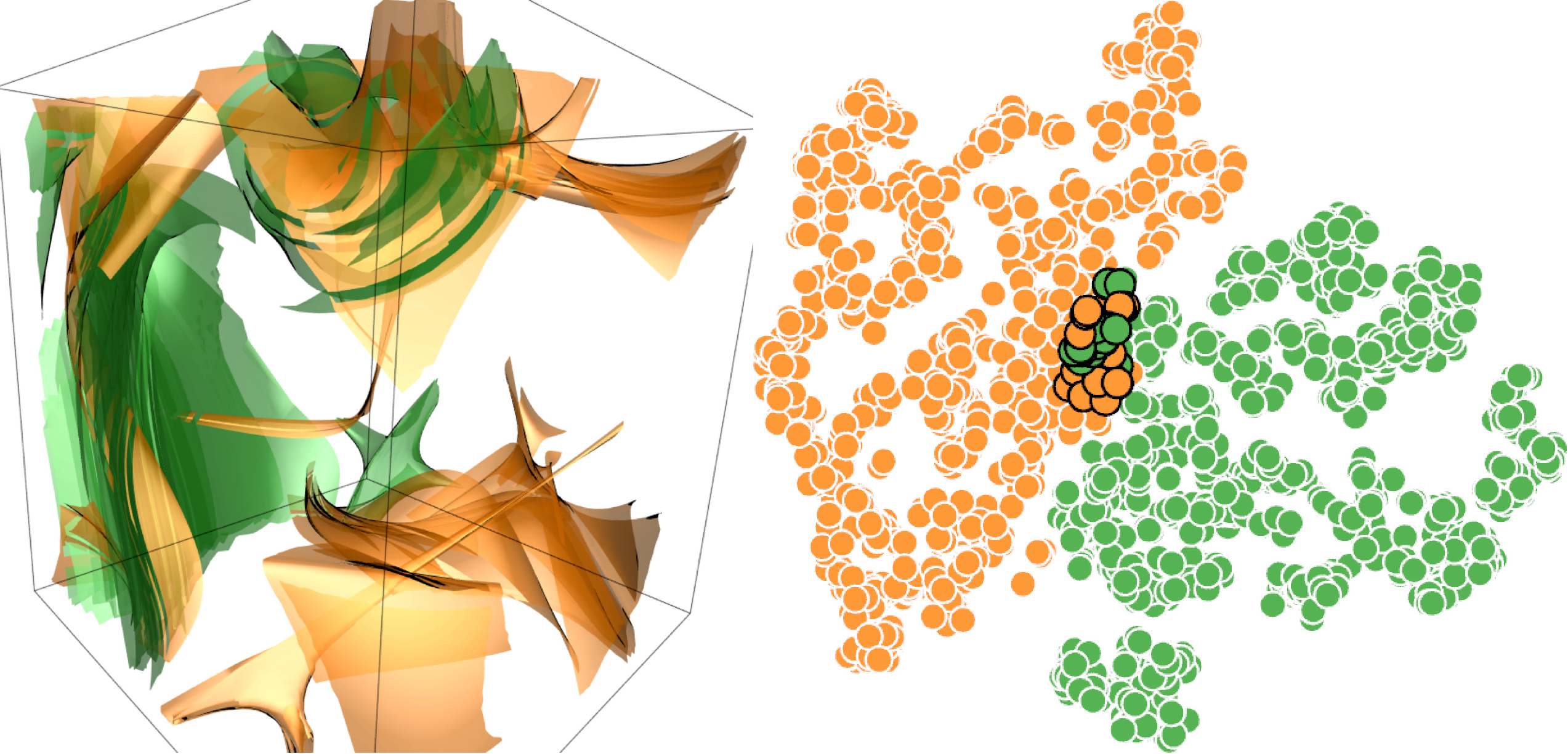 21
Cross-dataset training (ABC and five critical points)
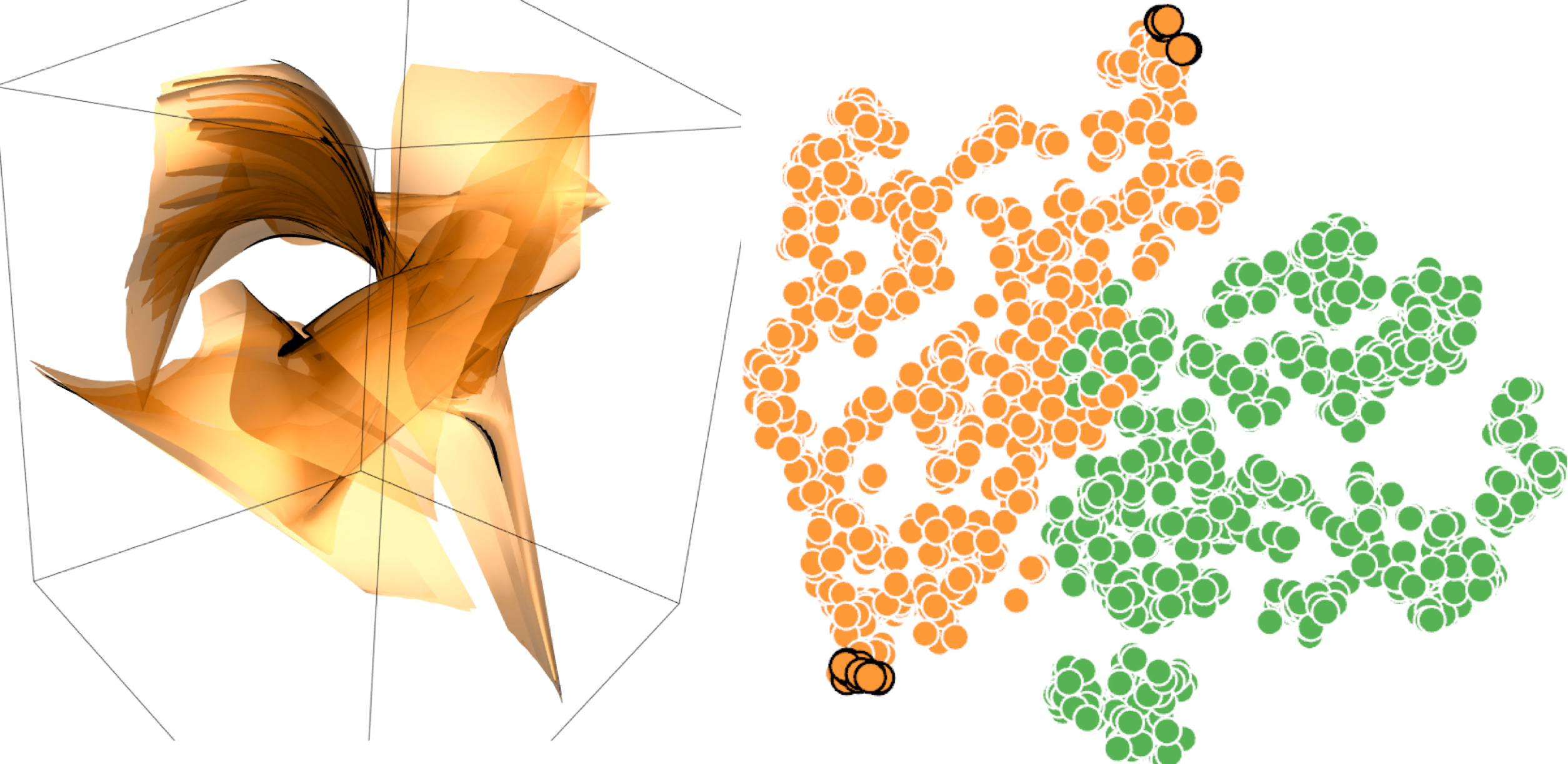 22
Cross-dataset training (ABC and five critical points)
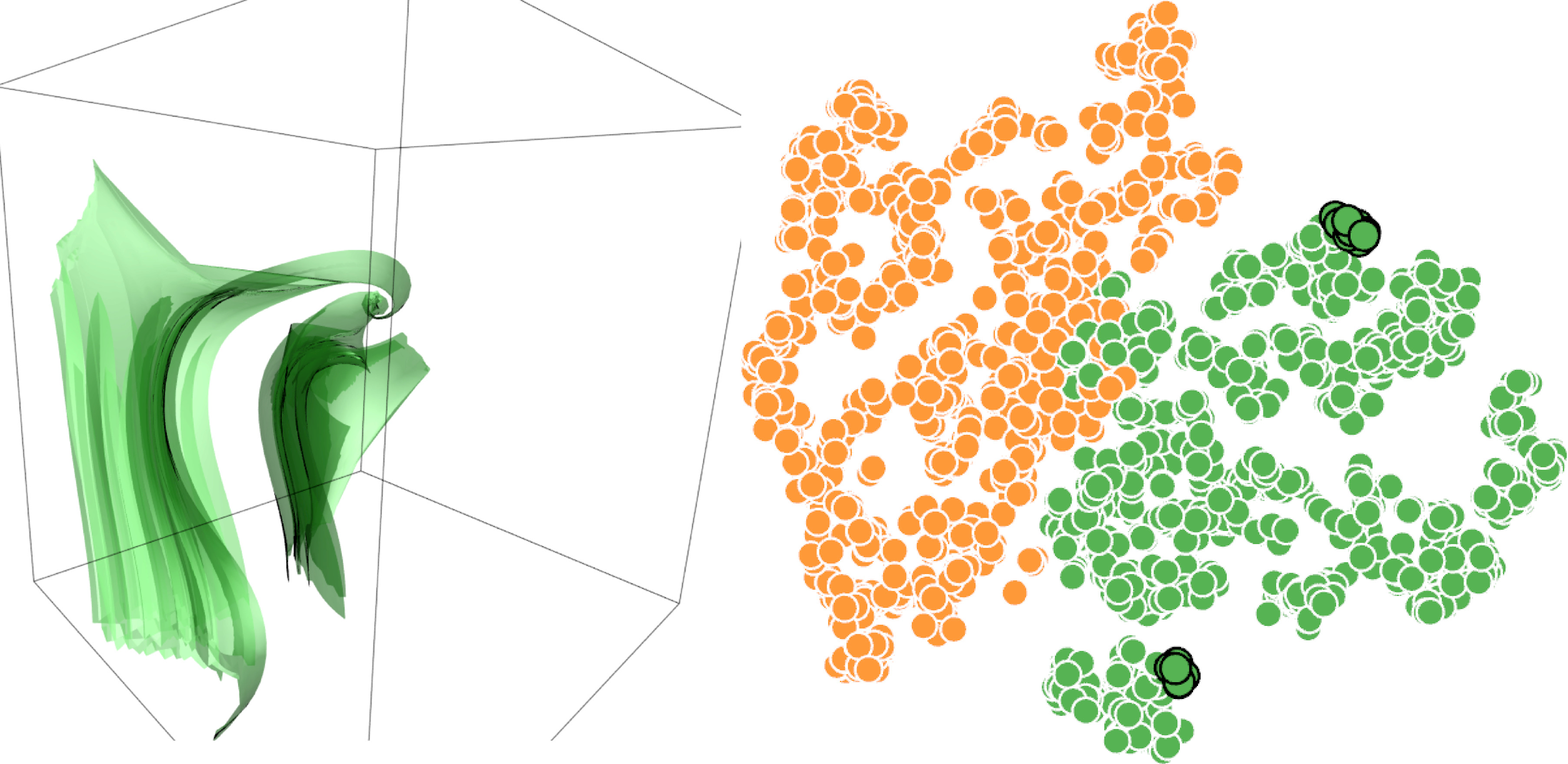 23
Stream surface selection (square cylinder)
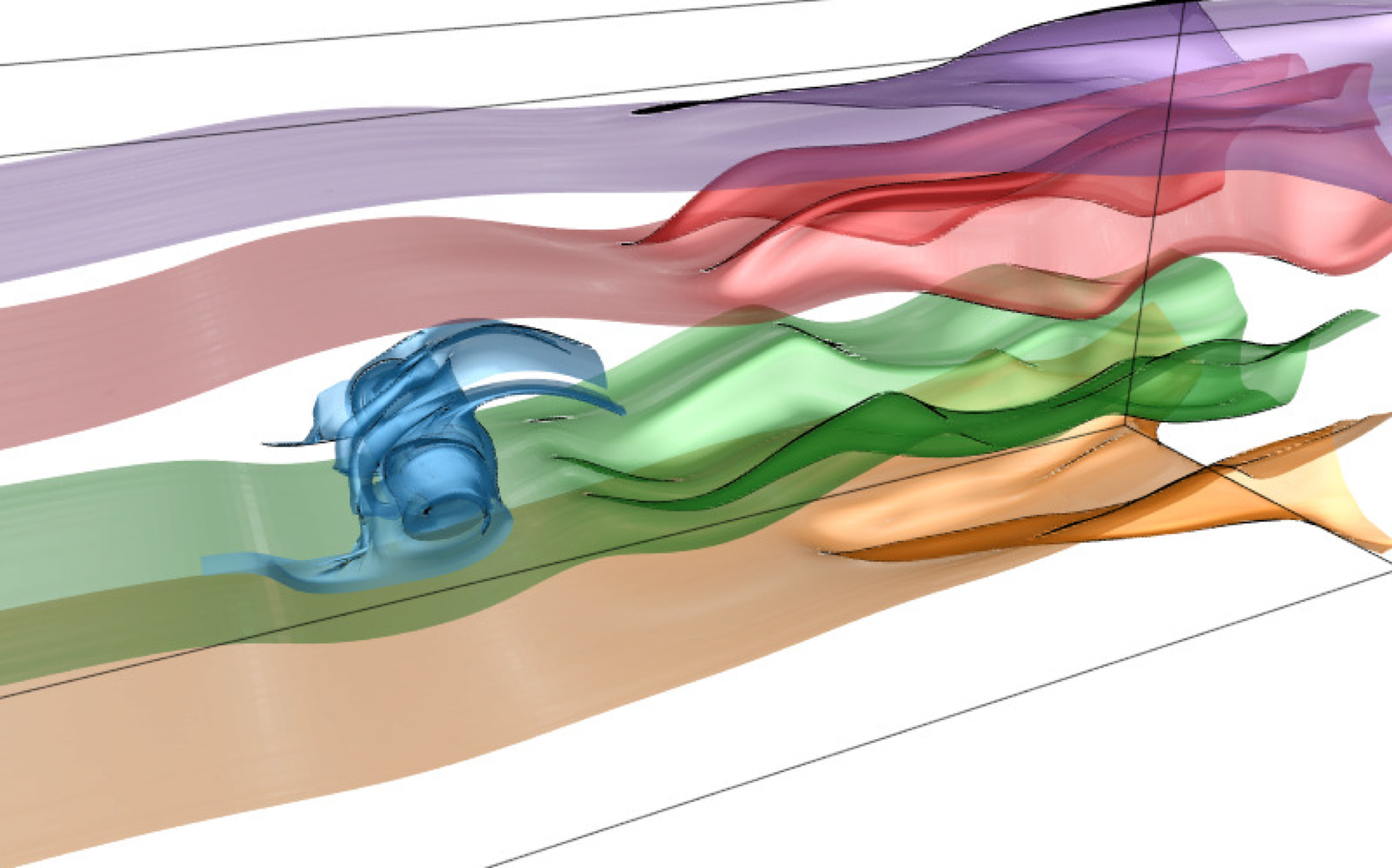 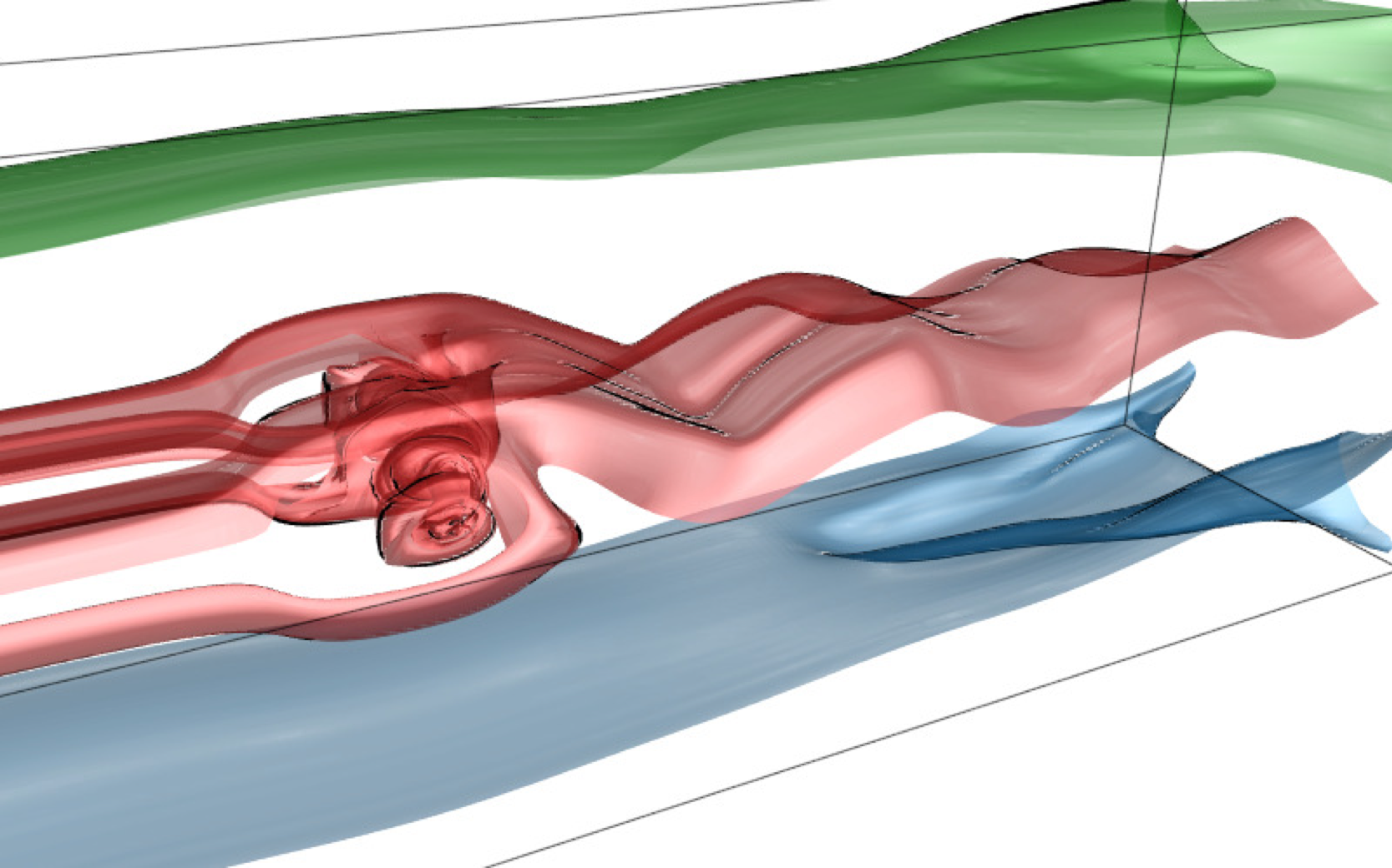 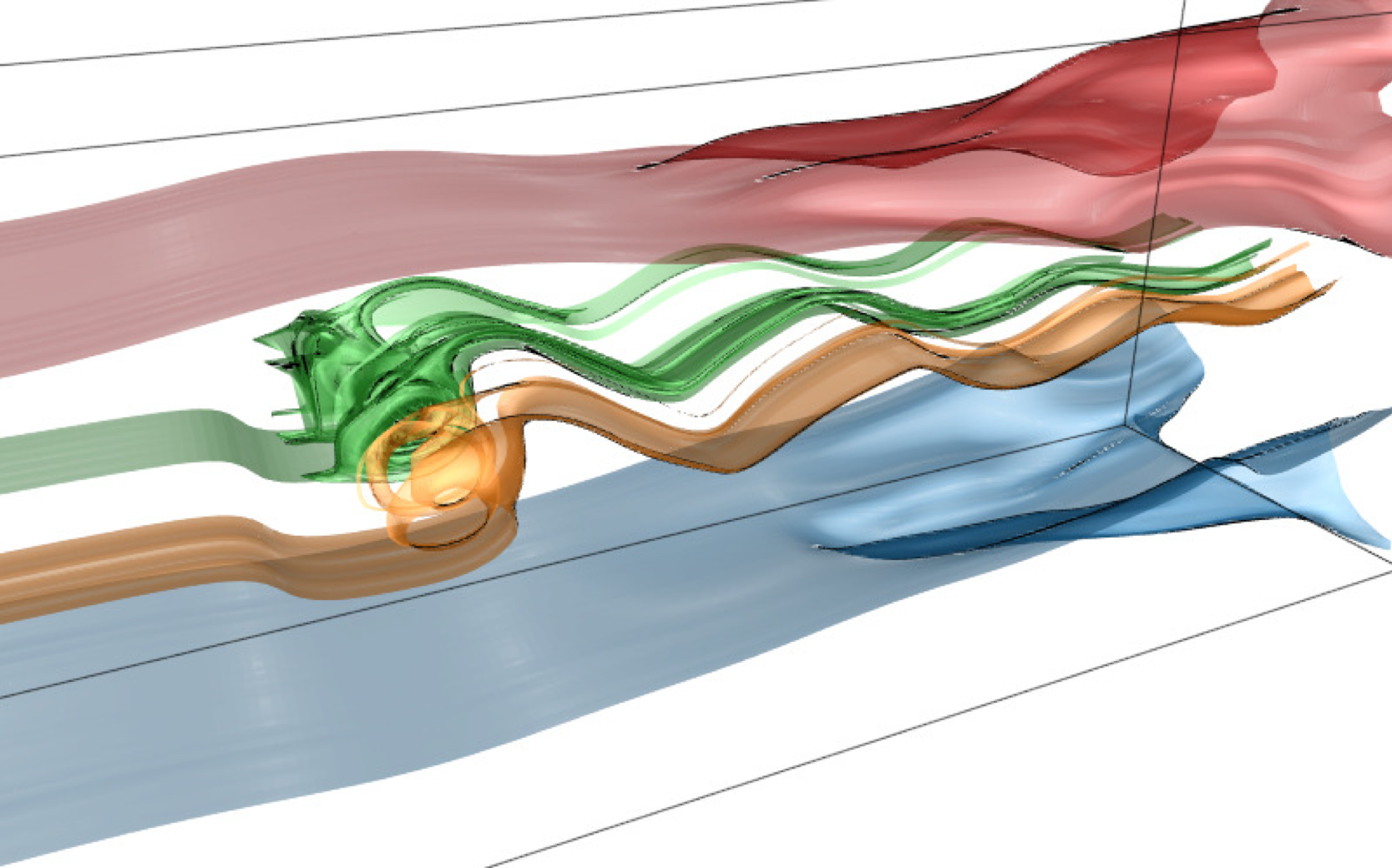 ours
Edmuds et al.
Schulze et al.
Edmunds et al. Automatic Stream Surface Seeding: A Feature Centered Approach. CGF, 2012.
Schulze et al. Sets of Globally Optimal Stream Surfaces for Flow Visualization. CGF, 2014.
24
Stream surface selection (computer room)
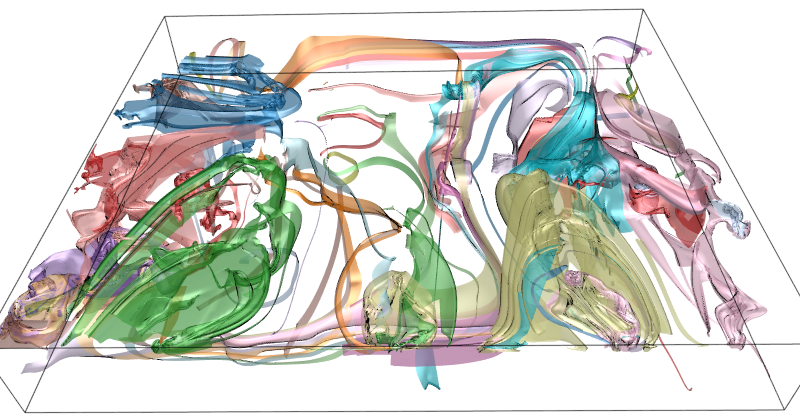 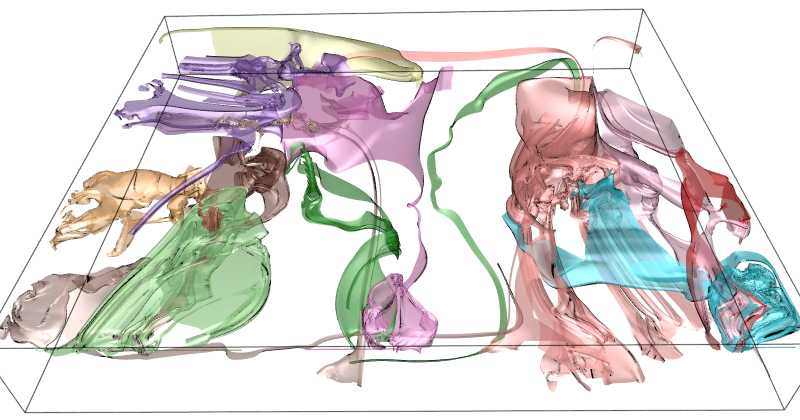 manual selection
(15 surfaces)
automatic selection
(60 surfaces)
25
Stream surface selection (Bénard flow)
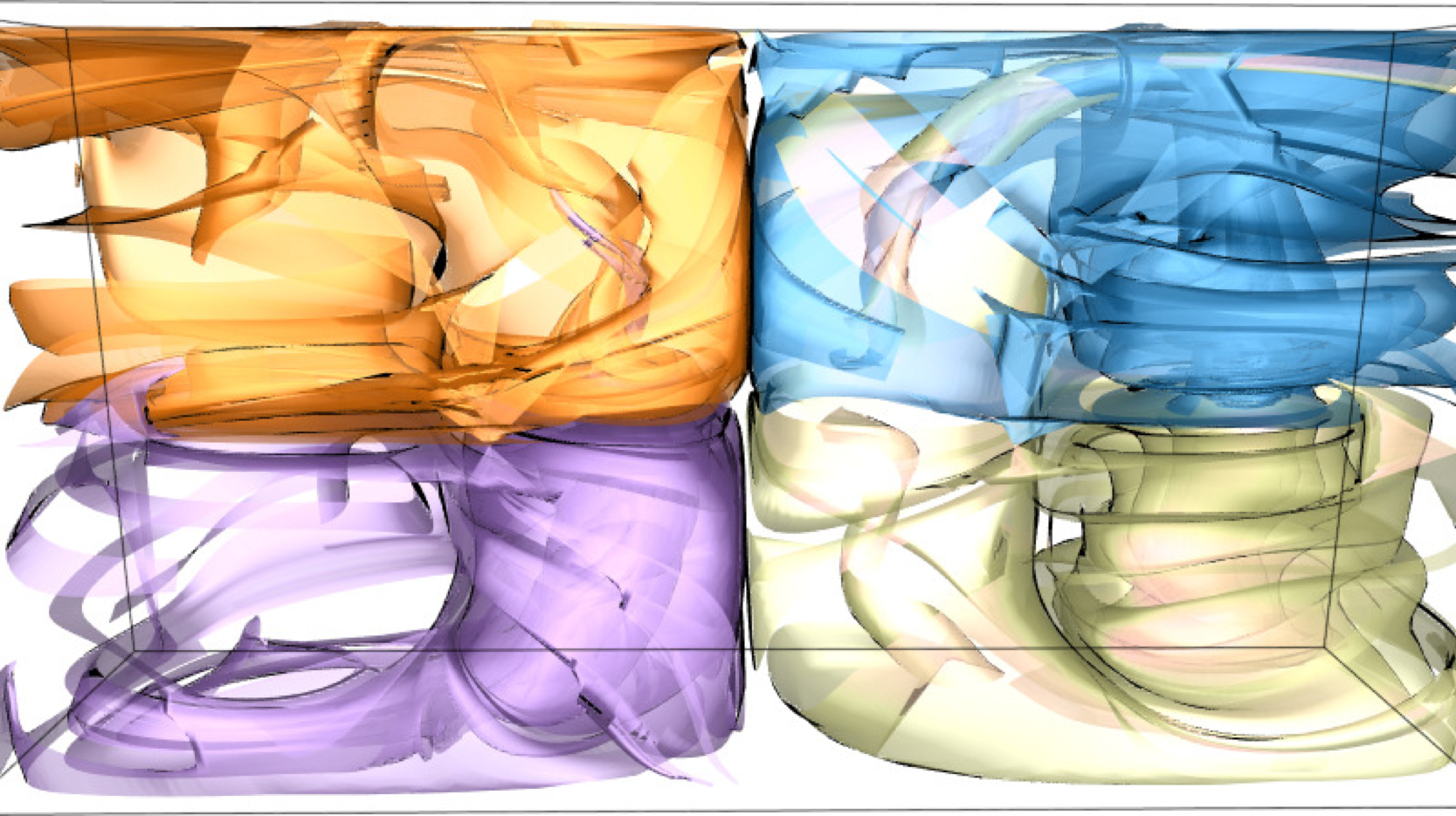 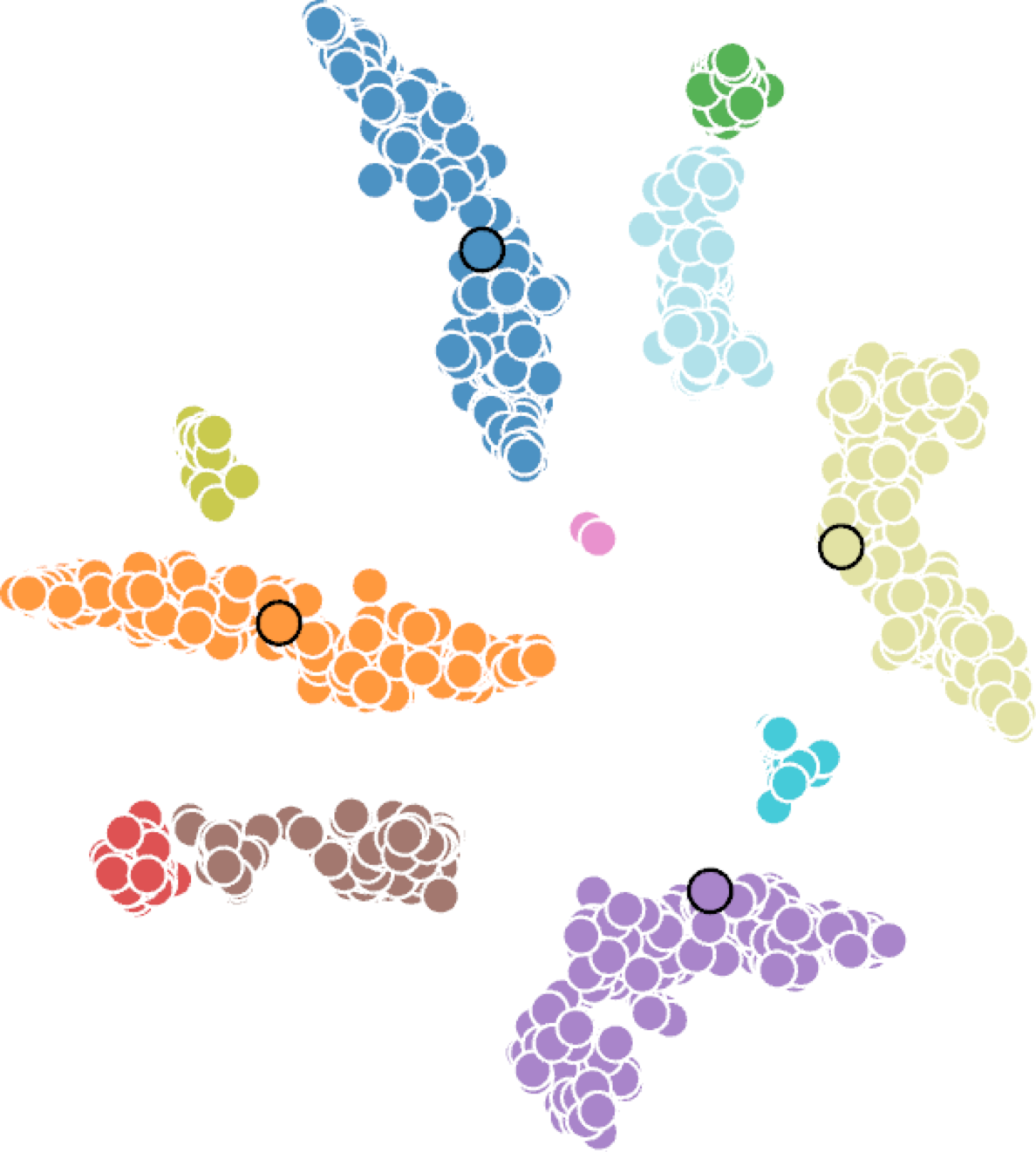 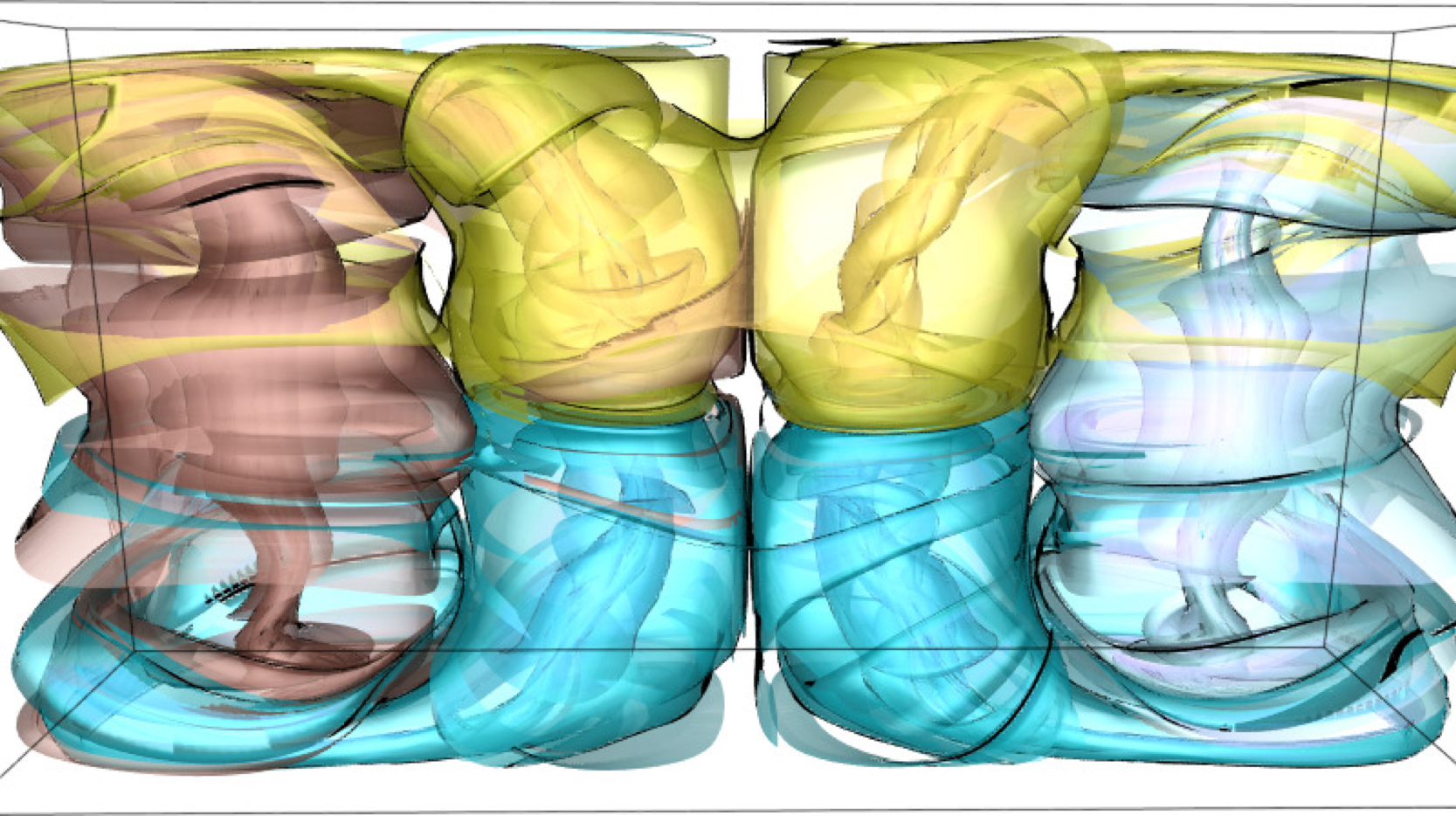 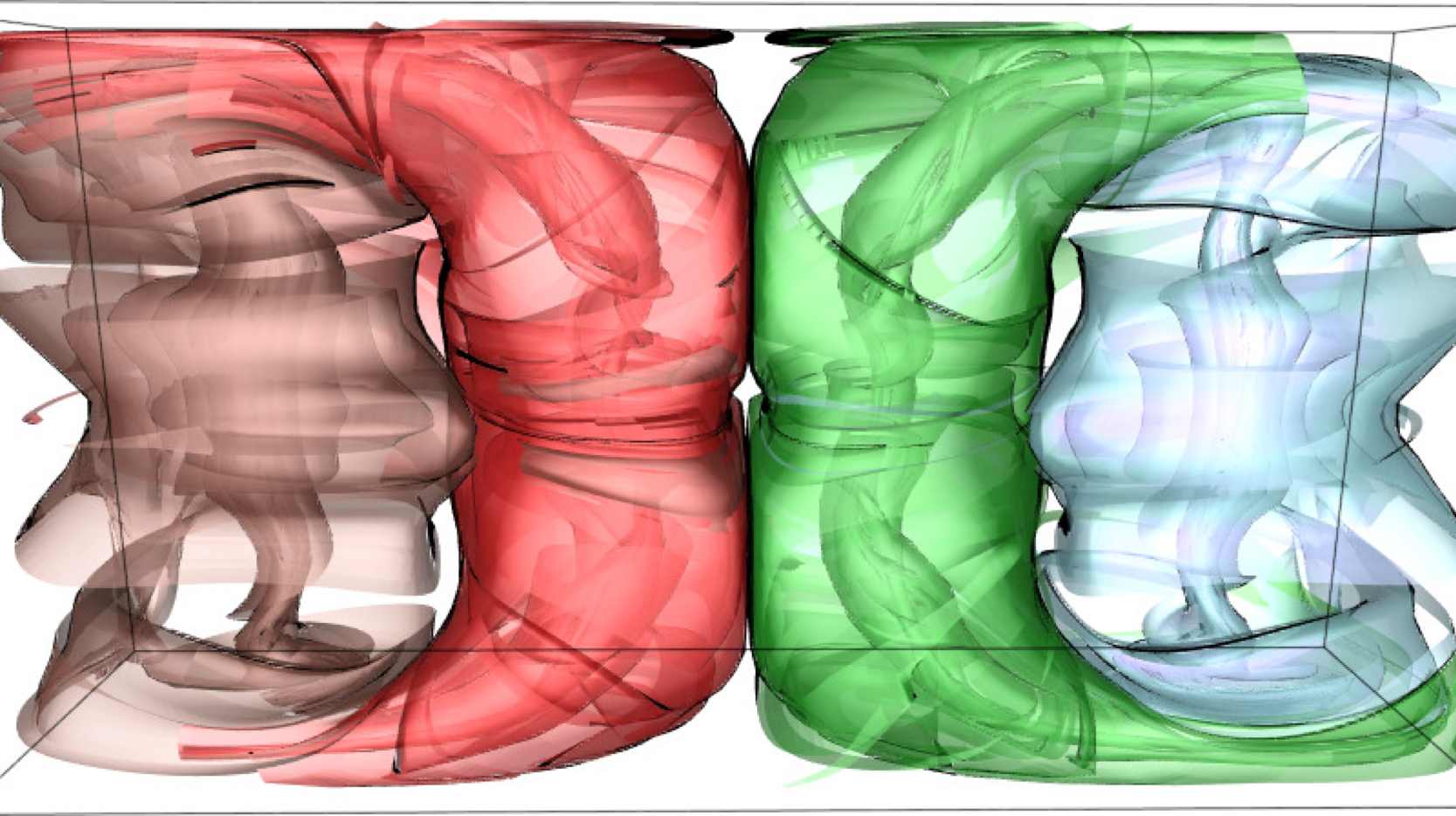 26
27
Conclusion
A single framework that works for both streamlines and stream surfaces
Select representative streamlines and stream surfaces for effective flow visualization
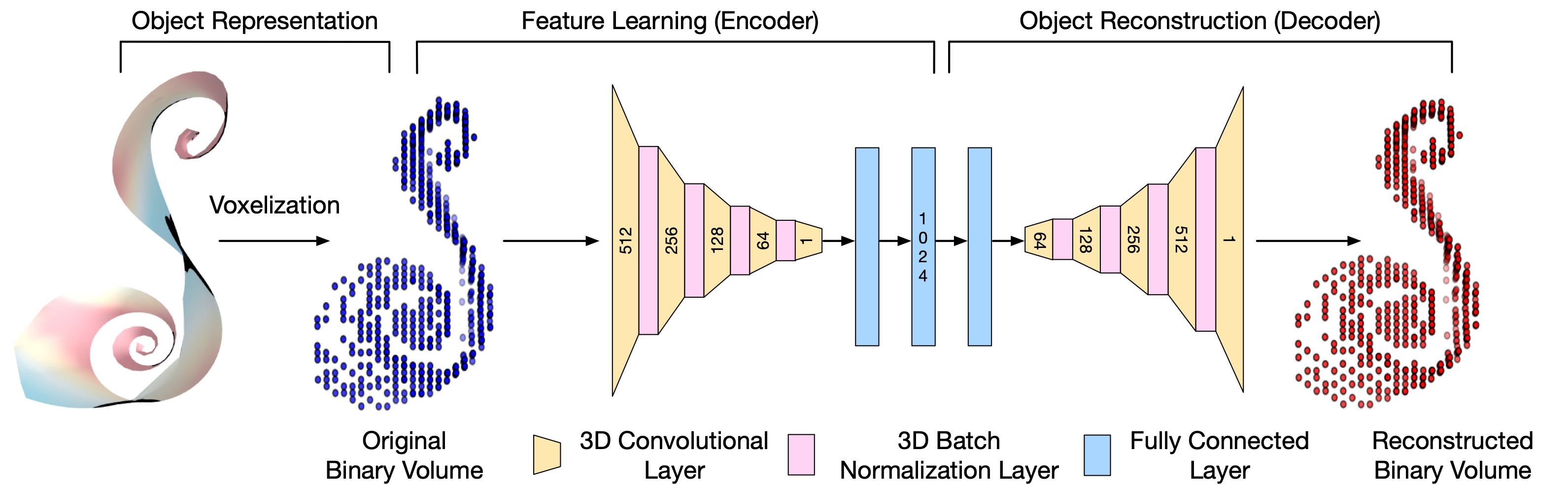 28
Acknowledgements
NSF grants IIS-1456763, IIS-1455886, and CNS- 1629914 
NVIDIA GPU Grant Program
29
Thank you!
Questions?
30
Underfitting and overfitting (tornado)
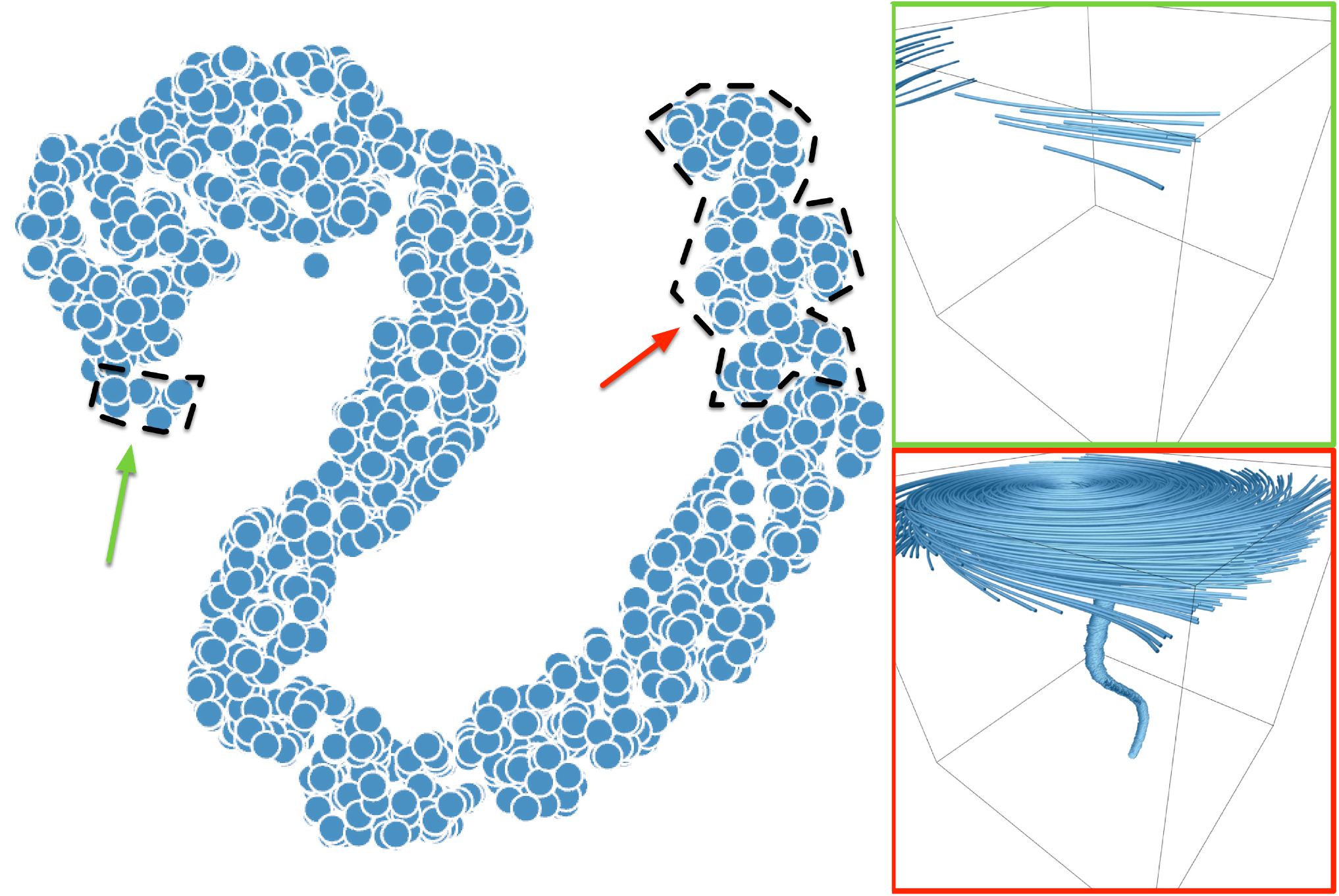 training set only
31
Underfitting and overfitting (tornado)
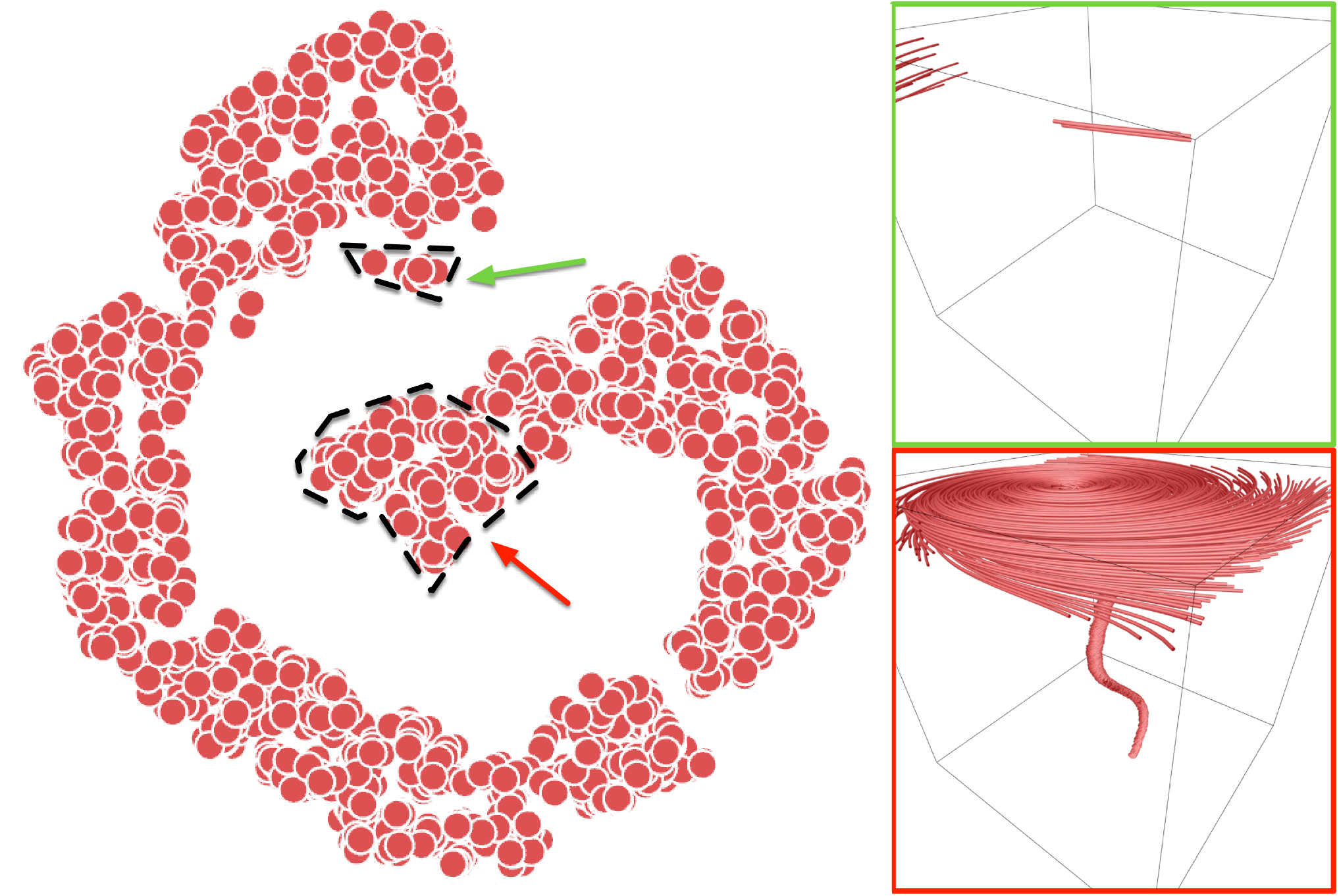 test set only
32
Underfitting and overfitting (tornado)
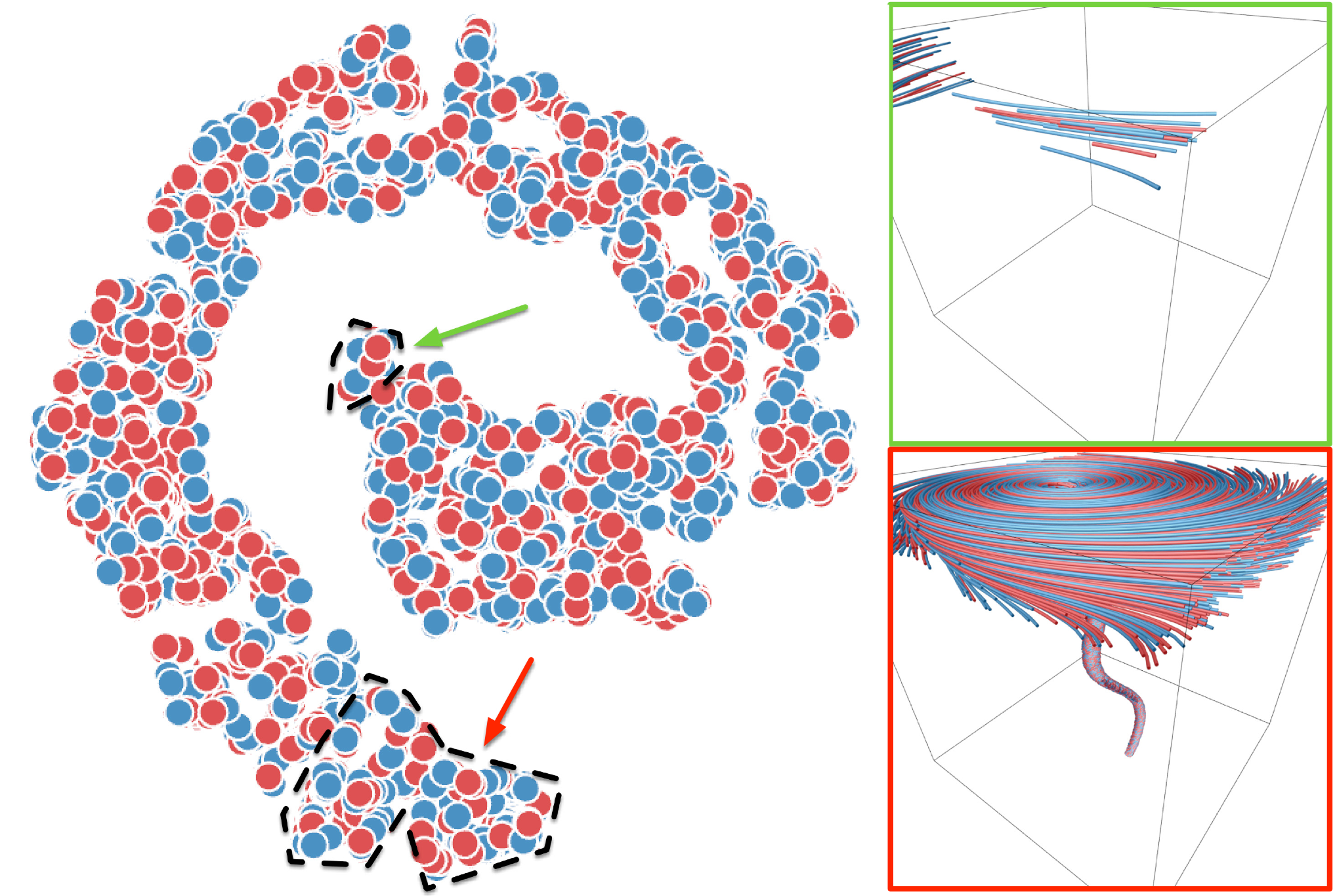 training set 
+
test set
33
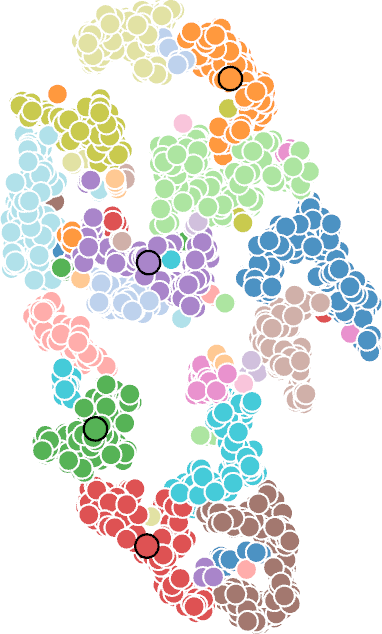 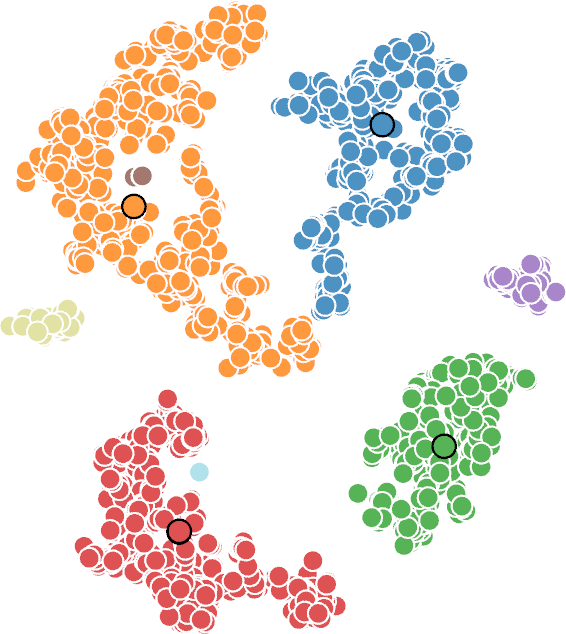 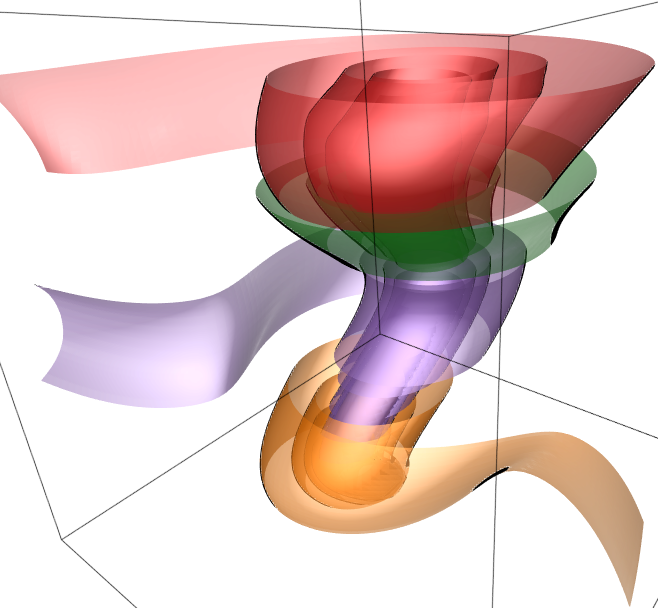 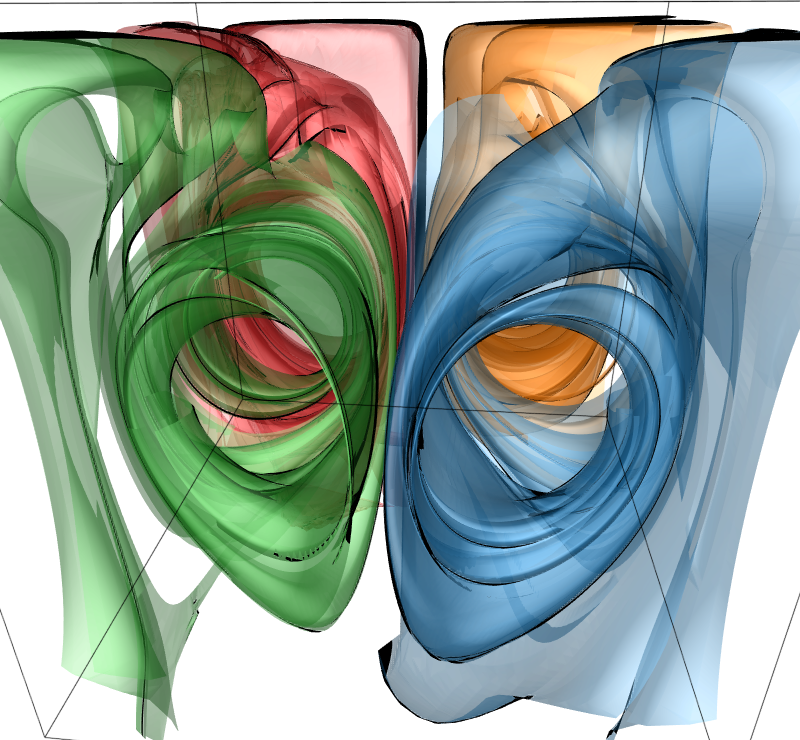 Stream surface selection
tornado
two swirls
34
Comparison of dimensionality reduction methods
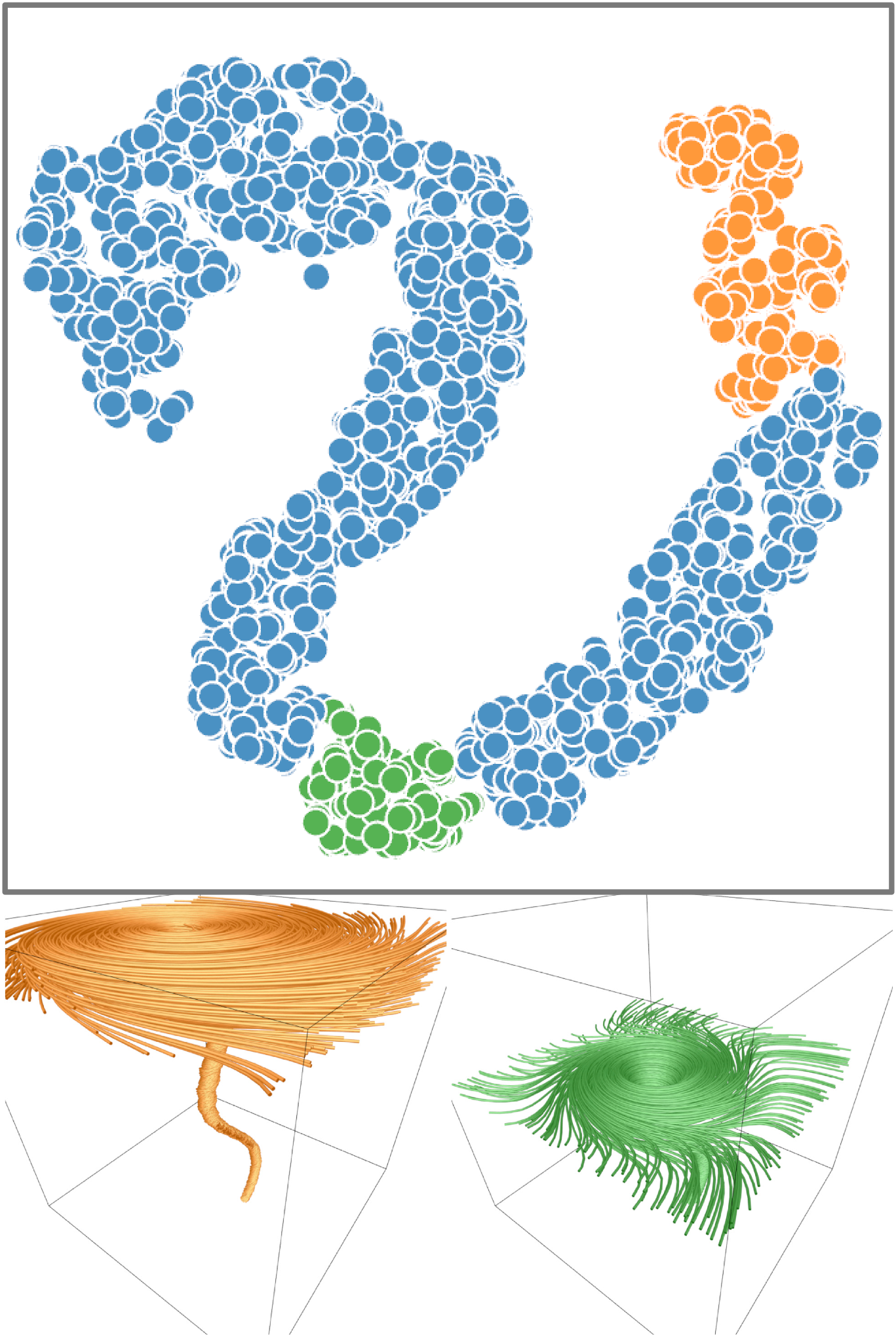 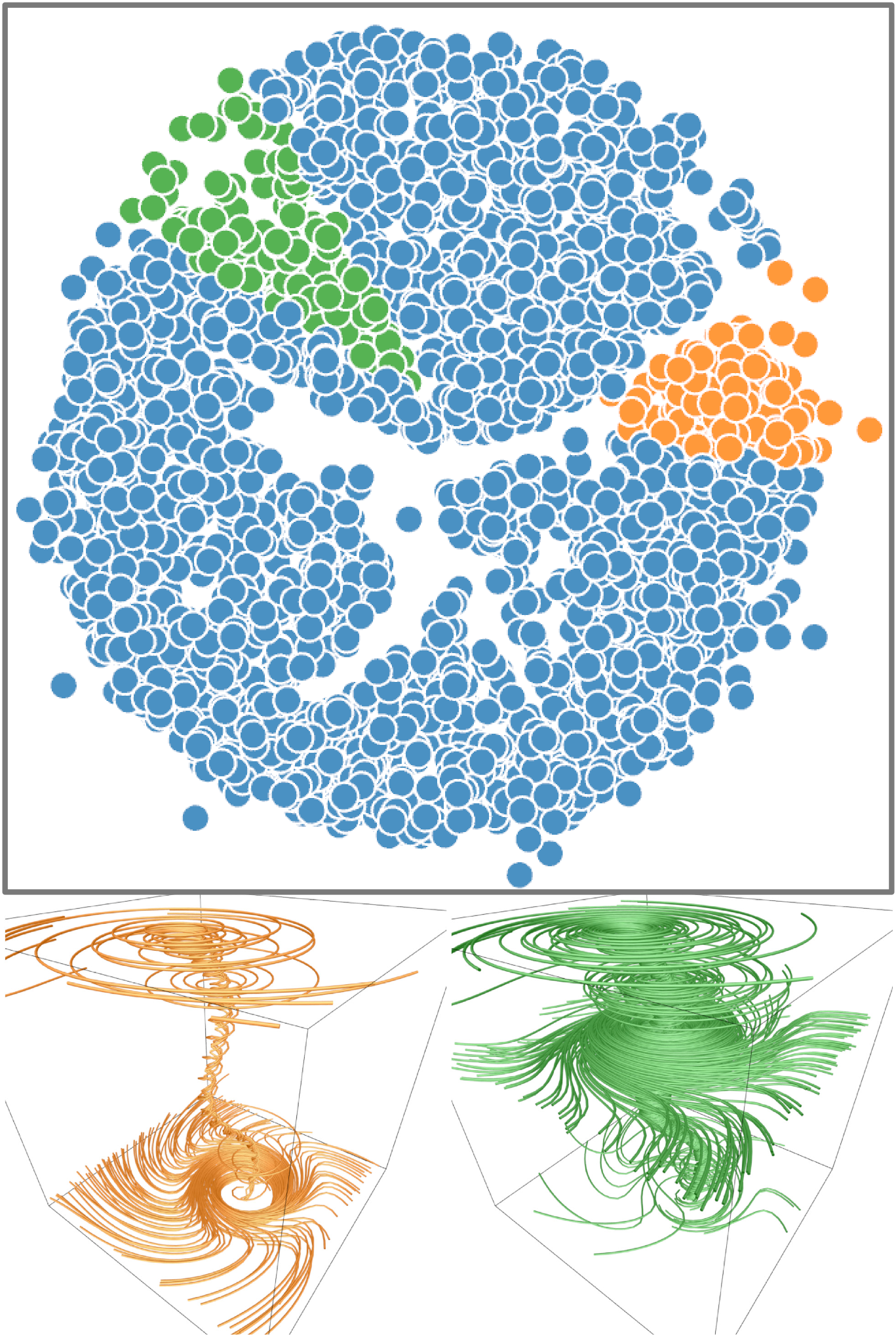 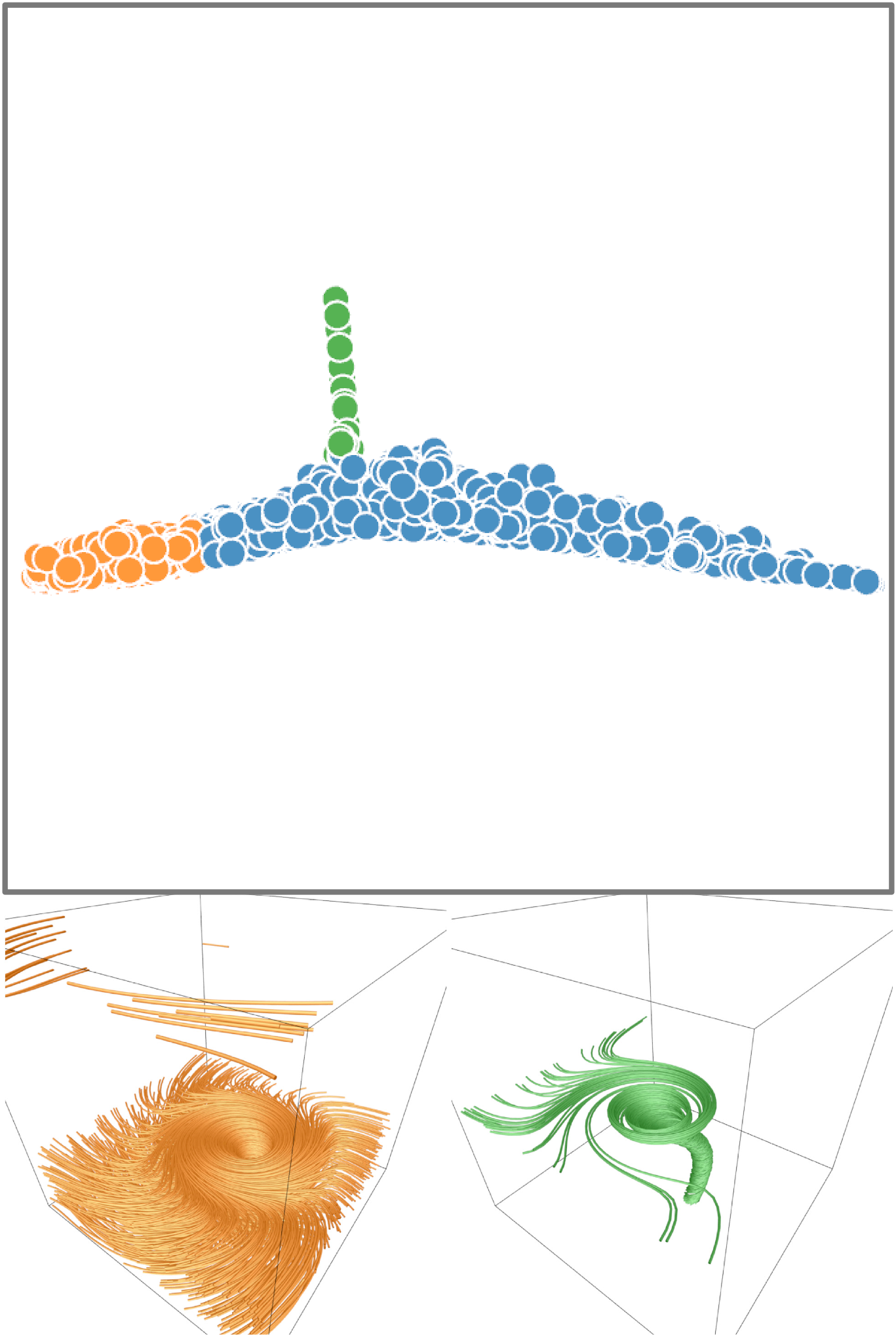 t-SNE
MDS
Isomap
35
Comparison of clustering algorithms
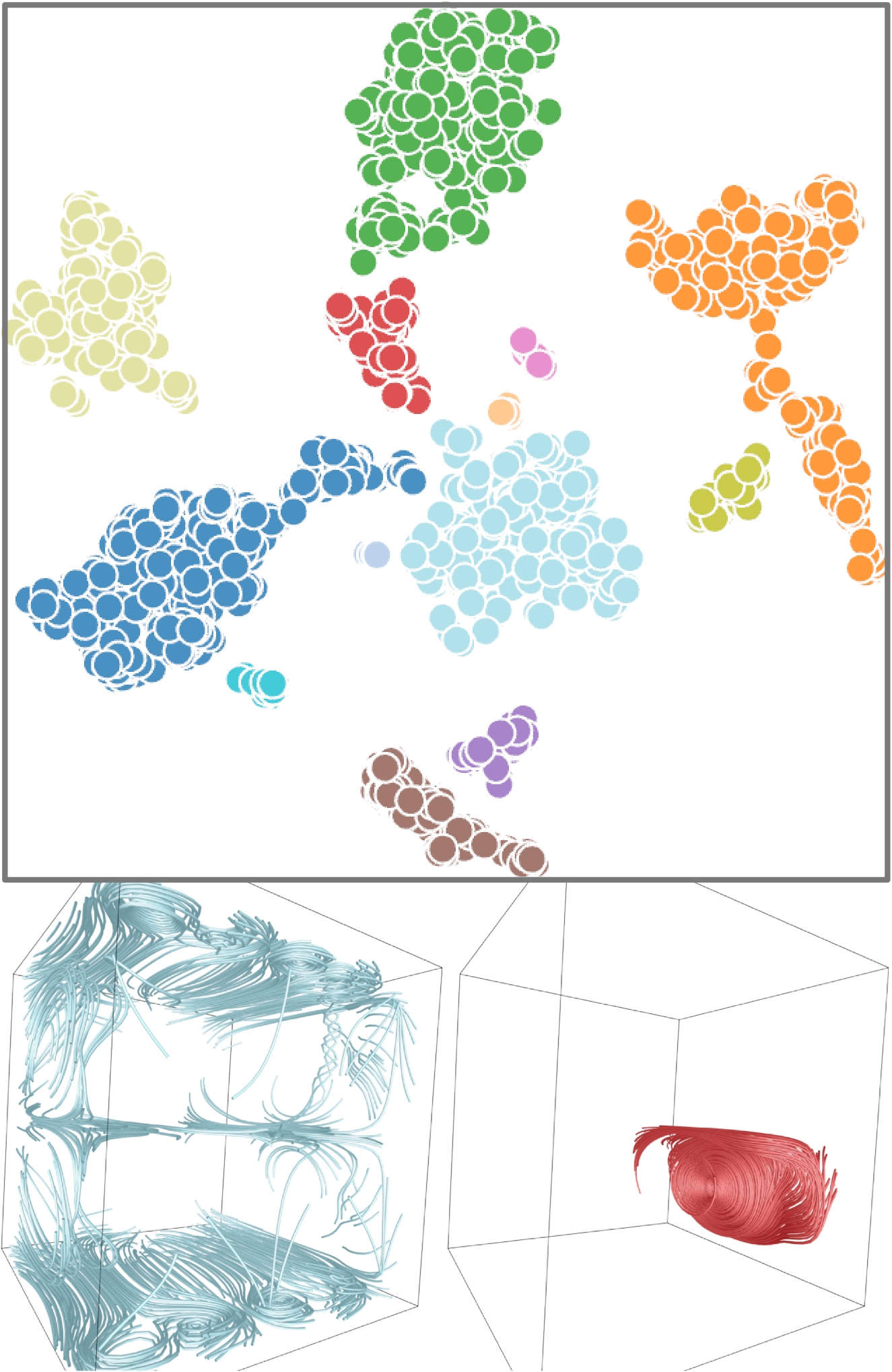 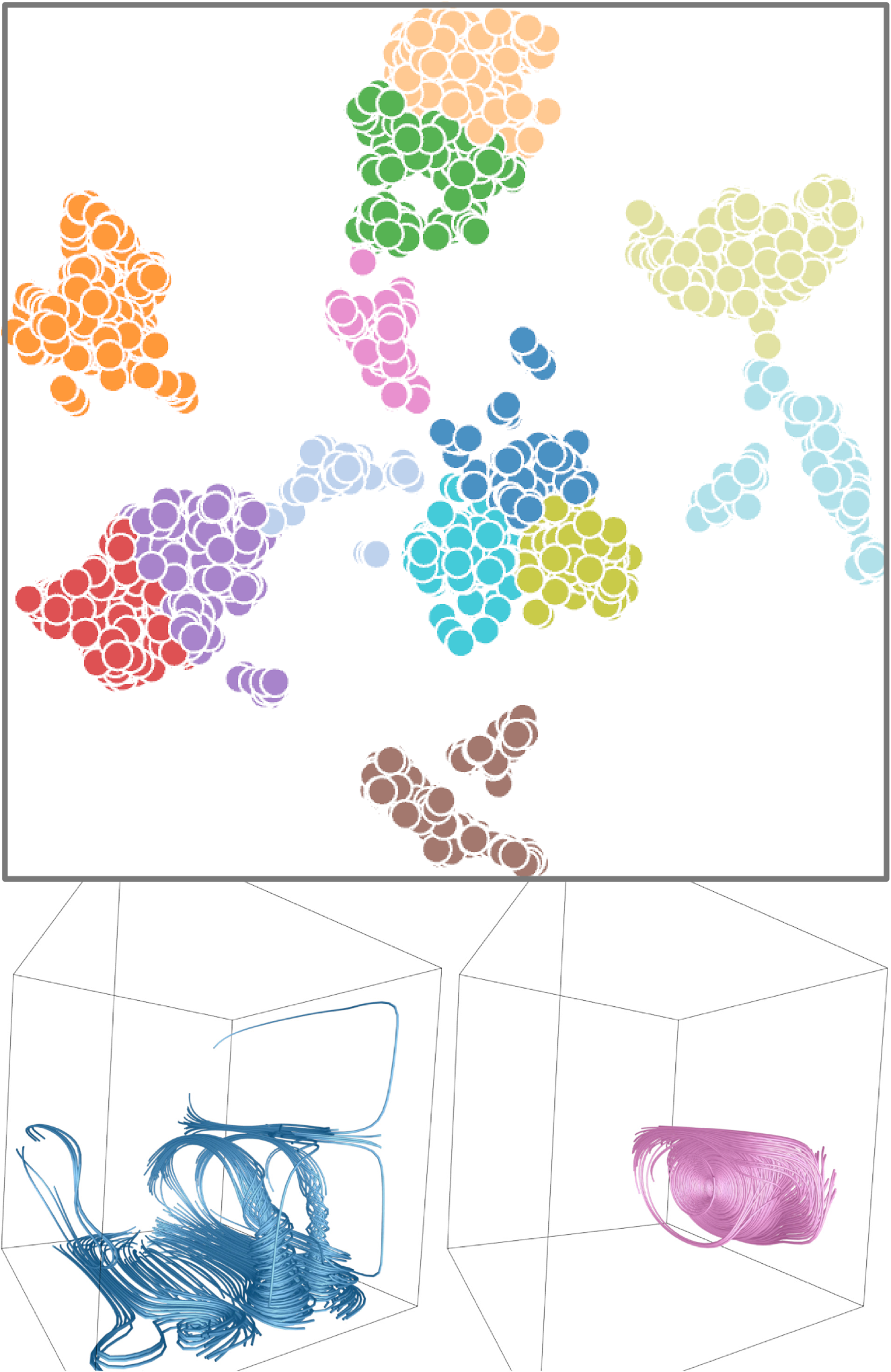 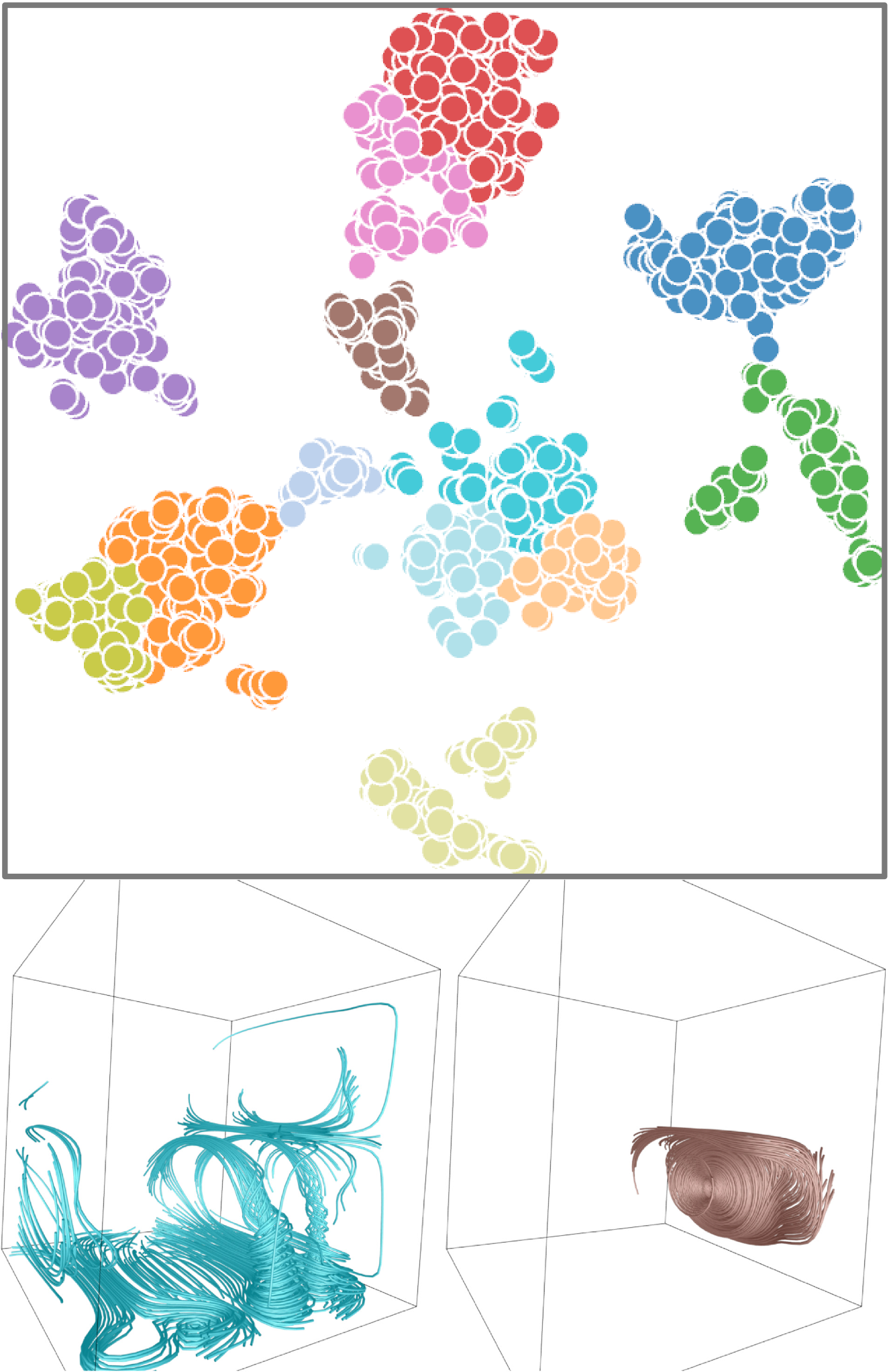 DBSCAN
k-means
agglomerative
36
t-SNE projection of features and binary volumes
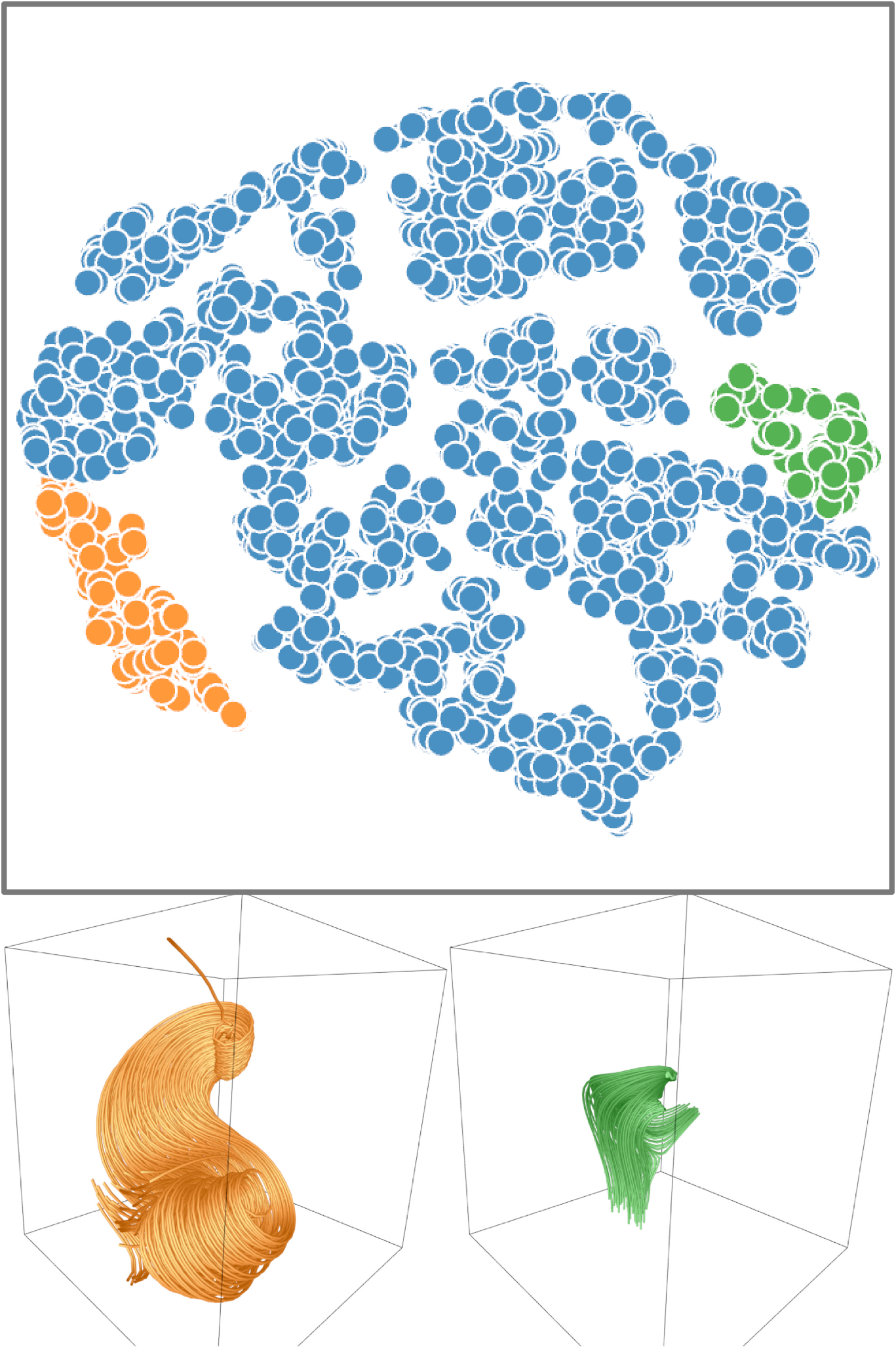 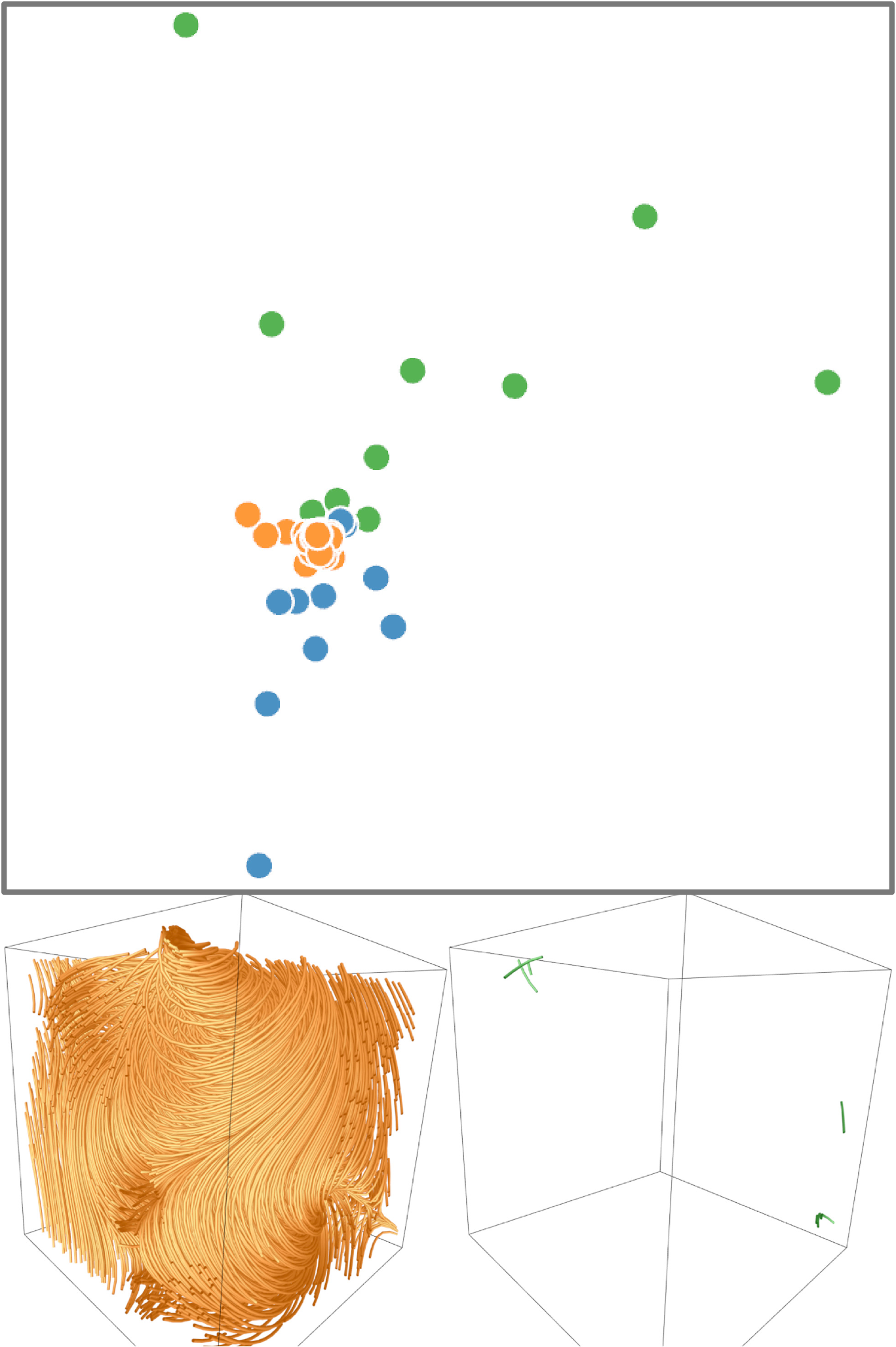 binary 
volumes
features
38